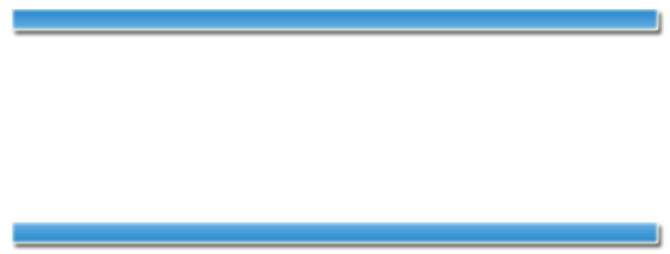 Session 14: Hybrid Quantitative Modeling
approaches with application to health & safety
PJ Giabbanelli, M Baniukiewicz, VS Pillutla, R Flarsheim
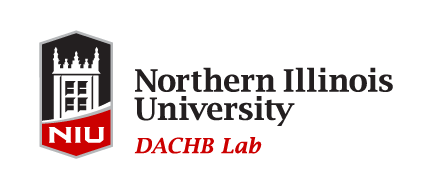 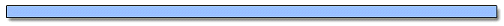 Logistics
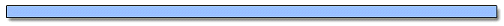 11:15 – 12:30
We welcome questions during the demo
Beyond this talk…
Want to learn more? Help yourself to a paper on safety or health!
Want to collaborate? giabba@cs.niu.edu
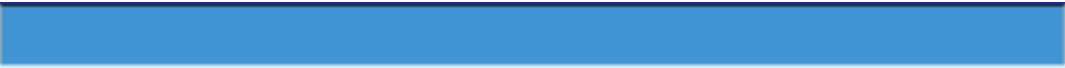 Giabbanelli et al.
Hybrid quantitative modeling
2
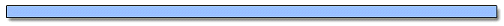 Organization of this demo
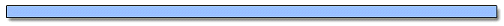 Why bother?
How to decompose a problem so it can use multiple modeling techniques
Our combination
Using fuzzy cognitive map (locally) and networks (globally)
Doing it in practice
Ilustration through a software environment
What’s next?
Resources to put it into practice
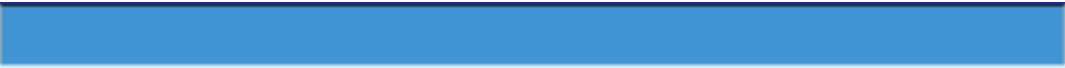 Giabbanelli et al.
Hybrid quantitative modeling
3
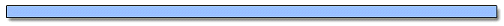 Why bother
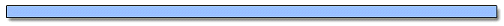 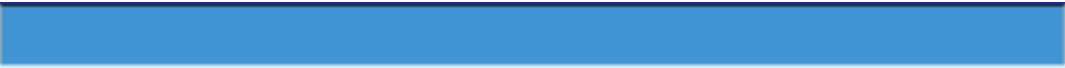 Giabbanelli et al.
Hybrid quantitative modeling
4
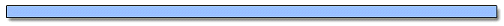 Why bother
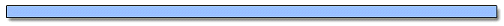 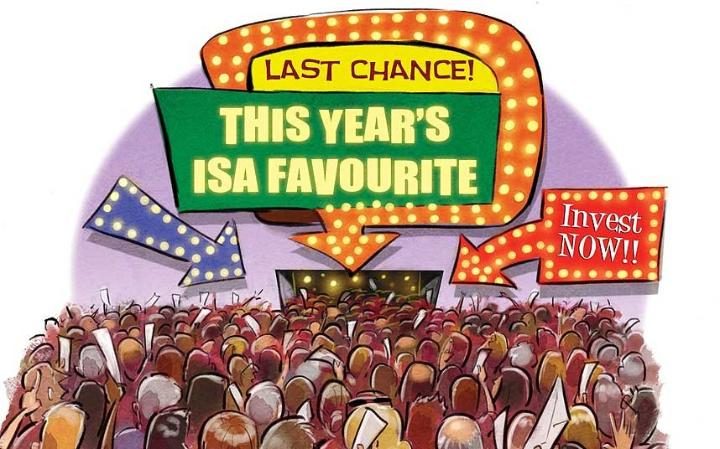 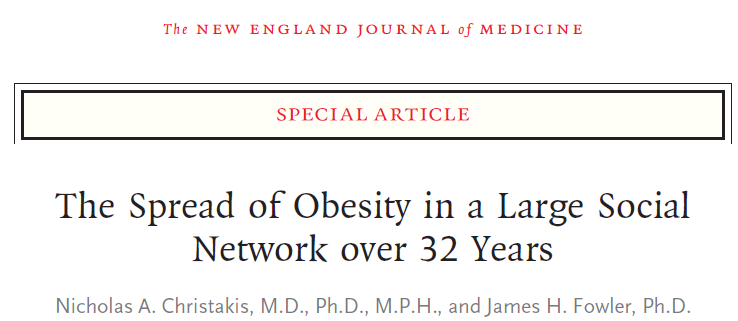 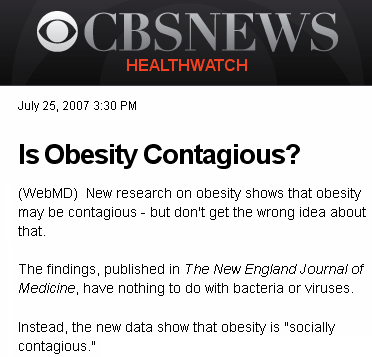 PUBLISH

NOW!!
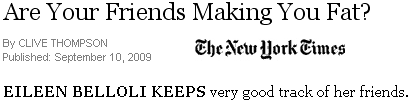 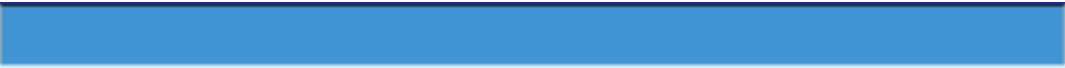 Giabbanelli et al.
Hybrid quantitative modeling
5
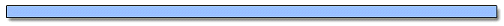 Why bother
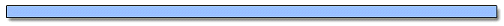 Change state
No change
W. Rush, et al., Tech. rep NECSI 2003
Unhealthy
Healthy
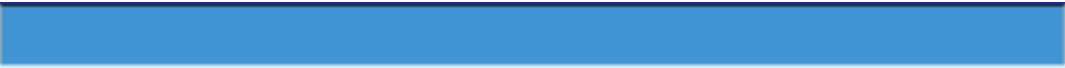 Giabbanelli et al.
Hybrid quantitative modeling
6
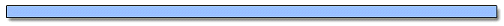 Why bother
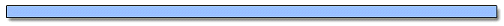 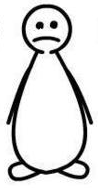 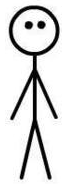 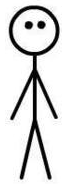 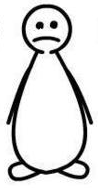 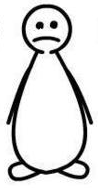 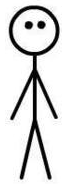 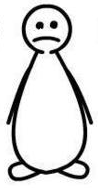 Bahr et al. proposed a model of obesity in which you become obese if half of your friends are obese.
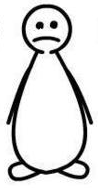 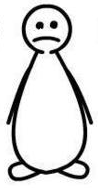 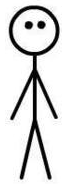 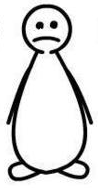 D. Bahr, R. Browning, H. Wyatt, J. Hill, Exploiting social networks to mitigate the obesity epidemic, Obesity 17 (2009) 723-728
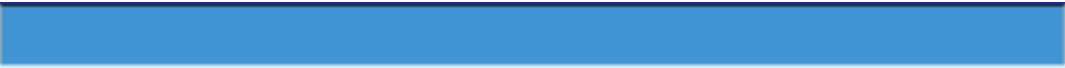 Giabbanelli et al.
Hybrid quantitative modeling
7
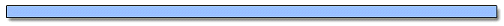 Why bother
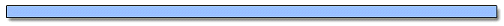 But if we want to model it ‘right’, we know that it’s not the mere presence of overweight people that makes you gain weight. They don’t sneeze their weight on you!
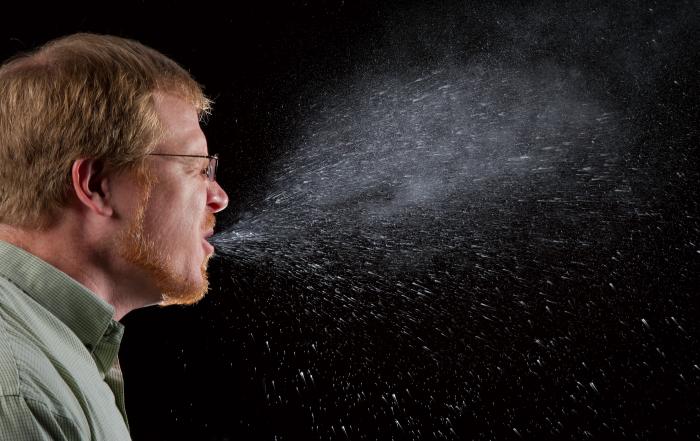 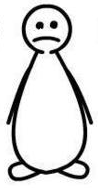 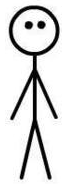 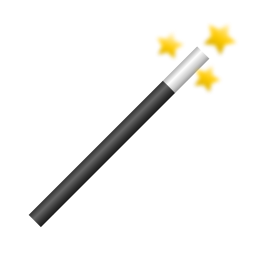 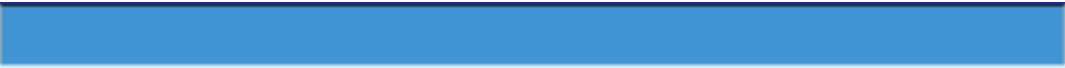 Giabbanelli et al.
Hybrid quantitative modeling
8
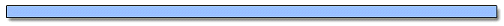 Why bother
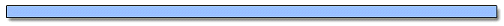 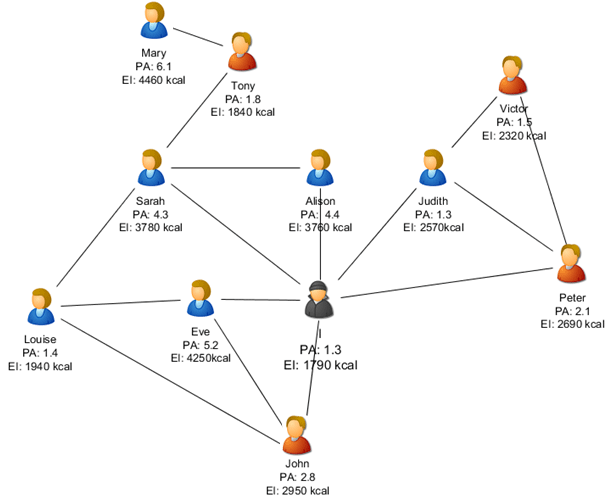 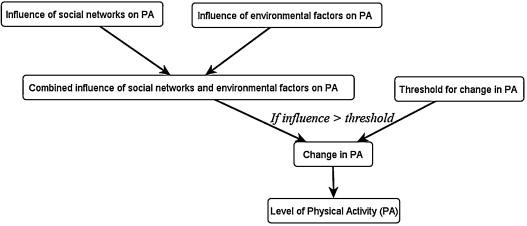 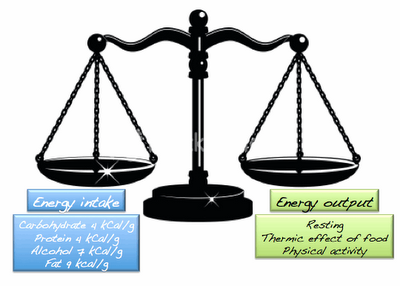 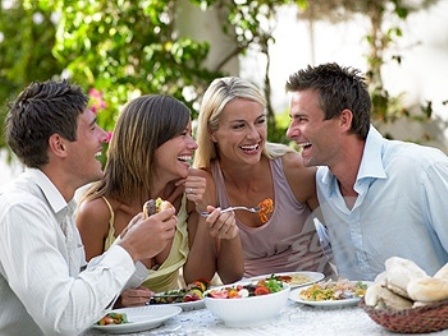 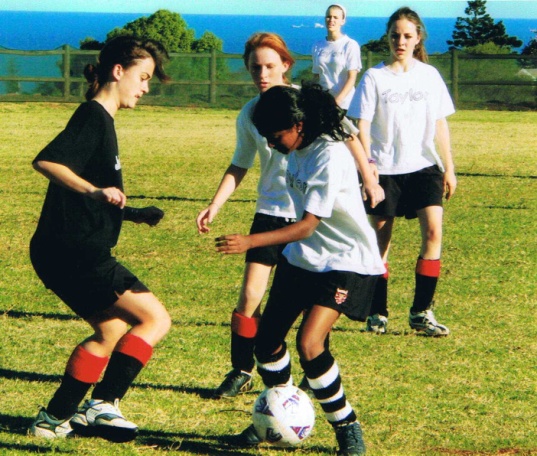 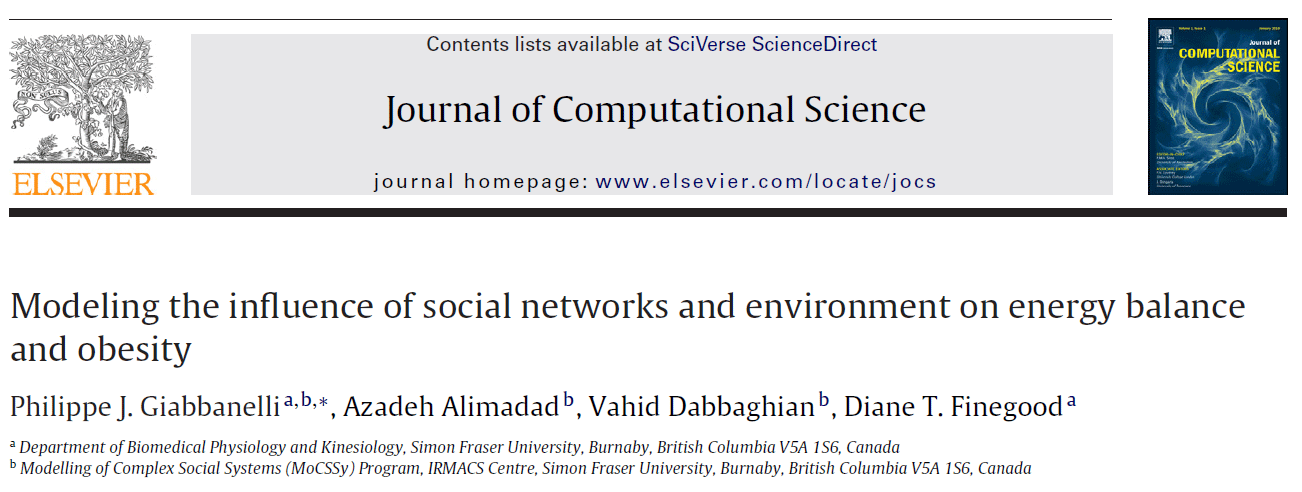 Eating
Exercising
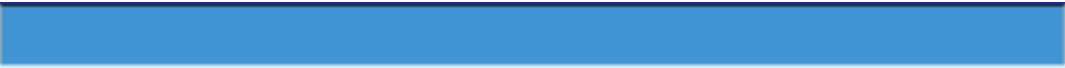 Giabbanelli et al.
Hybrid quantitative modeling
9
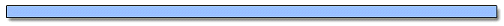 Why bother
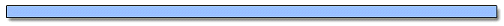 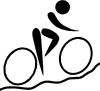 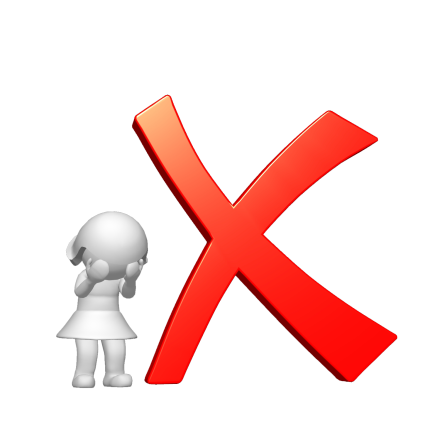 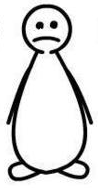 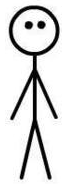 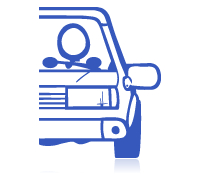 +5 kg
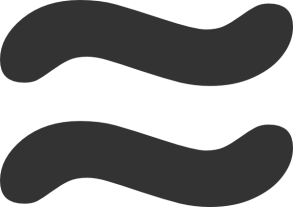 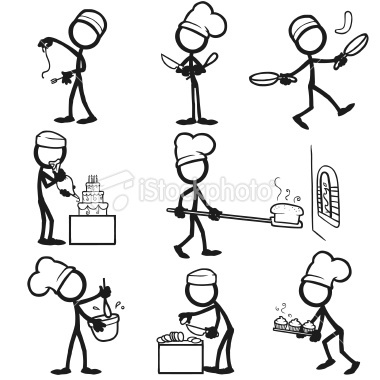 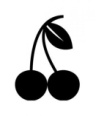 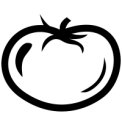 Individual context matters!
• You tell me to cycle to work. Active travel is nice, but I live 50miles away!

• I agree that healthy cooking is great, but I don’t have the money or knowledge for it!
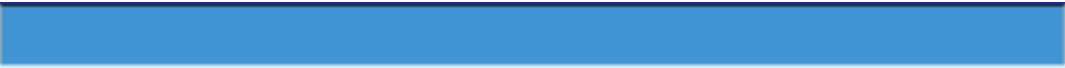 Giabbanelli et al.
Hybrid quantitative modeling
10
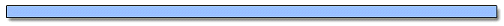 Why bother
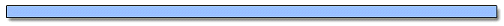 You need a way to model:
• Global dynamics. Social norms spread through a social network.
Agent-based model. Network model. Cellular automaton.
• Local context. What a norm might change in somebody’s life depends on a complex decision-making process, highly sensitive to one’s specific context.
Fuzzy Cognitive Maps. System dynamics.
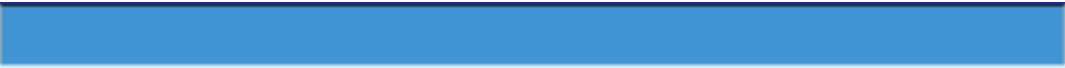 Giabbanelli et al.
Hybrid quantitative modeling
11
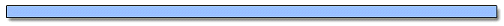 Our combination
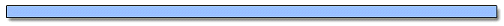 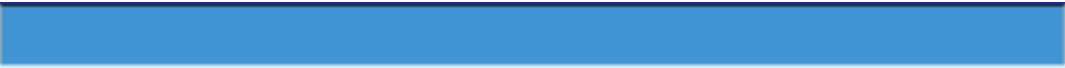 Giabbanelli et al.
Hybrid quantitative modeling
12
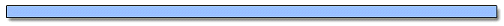 Our combination
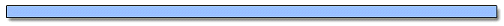 Network between individuals, fuzzy cognitive map within individuals
Lilian
SES
Exercise
Martha
Garnet
Obesity
SES
Exercise
SES
Exercise
Stigma
Food intake
Obesity
Obesity
Stigma
Stigma
Gender
Food intake
Food intake
Gender
Gender
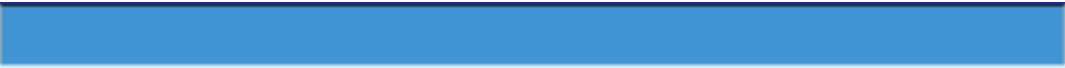 Giabbanelli et al.
Hybrid quantitative modeling
13
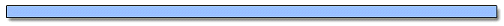 Our combination
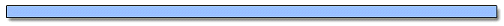 Initialization
Matching
Simulation
Nate
Philippe
Andrea
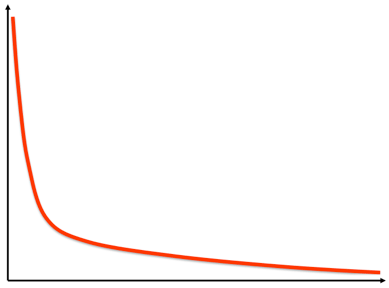 Steven
Sriram
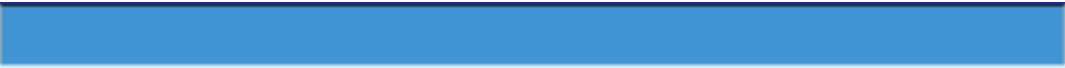 Giabbanelli et al.
Hybrid quantitative modeling
14
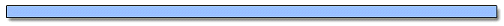 Our combination
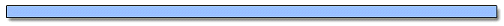 Initialization
Matching
Simulation
Nate
Philippe
Andrea
Influencing
Influenced
Steven
Sriram
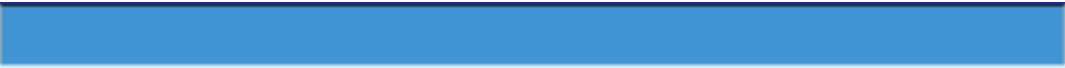 Giabbanelli et al.
Hybrid quantitative modeling
15
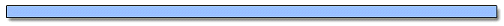 Our combination
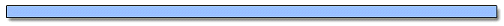 Initialization
Matching
Simulation
Nate
Philippe
Andrea
Steven
Sriram
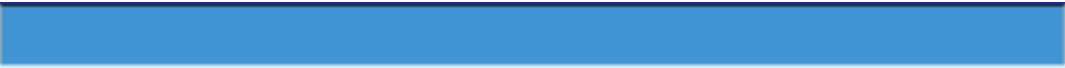 Giabbanelli et al.
Hybrid quantitative modeling
16
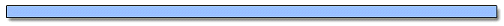 Our combination
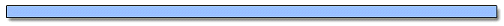 Nate
Exercise
.2
Philippe
Awareness of diabetes
SES
Exercise
1
.5
.8
Awareness of diabetes
Diabetes
SES
0
.7
.3
0
1
.2
Obesity
.8
Diabetes
0
Obesity
.3
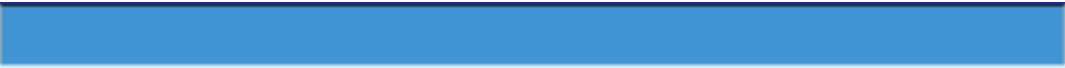 Giabbanelli et al.
Hybrid quantitative modeling
17
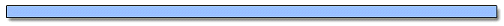 Our combination
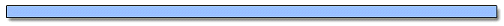 Frequently Asked Questions and Whining
(1) So now I have to develop a network model AND a fuzzy cognitive map? That’s a lot!
There are lots of Fuzzy Cognitive Maps out there. Ask Steven Gray or I  And making a network model is fast. So you’ll spend time on combining.
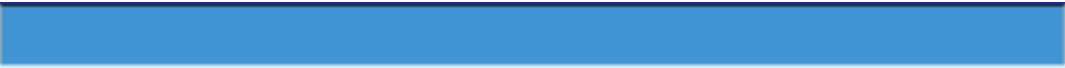 Giabbanelli et al.
Hybrid quantitative modeling
18
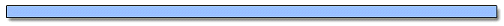 Our combination
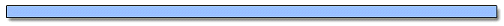 Frequently Asked Questions and Whining
(1) So now I have to develop a network model AND a fuzzy cognitive map? That’s a lot!
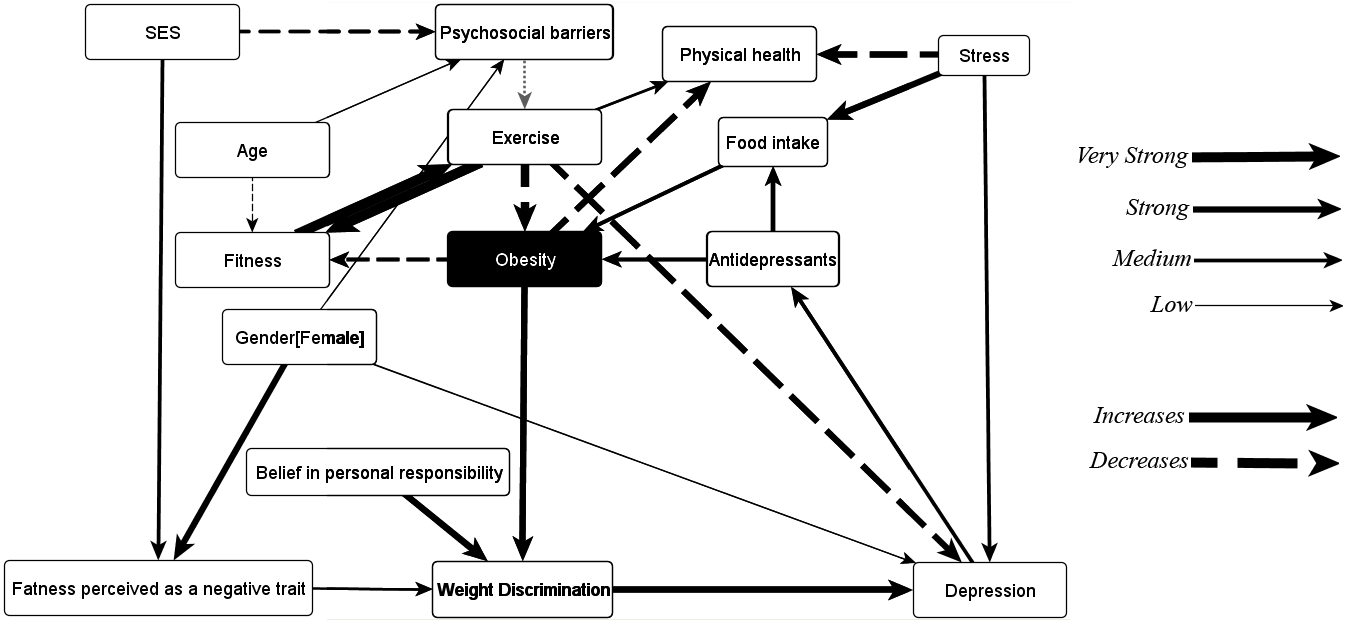 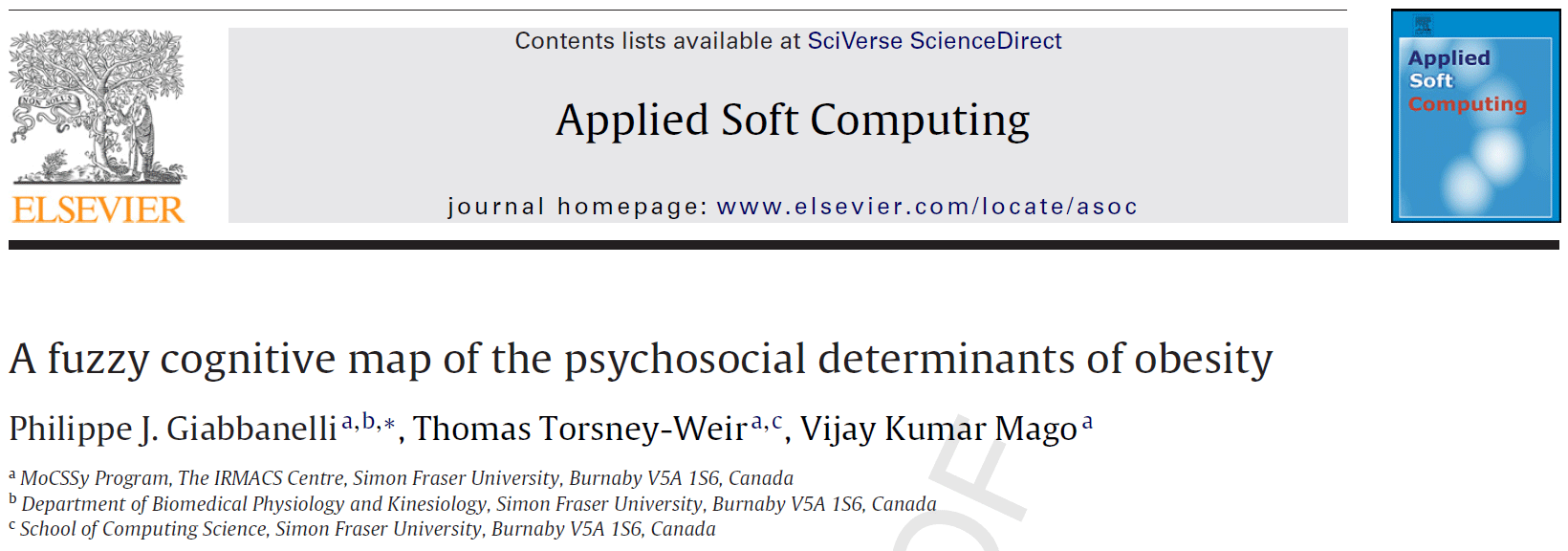 There are lots of Fuzzy Cognitive Maps out there. Ask Steven Gray or I  And making a network model is fast. So you’ll spend time on combining.
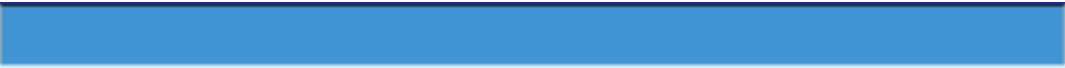 Giabbanelli et al.
Hybrid quantitative modeling
19
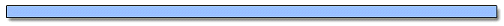 Our combination
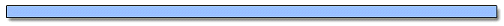 Frequently Asked Questions and Whining
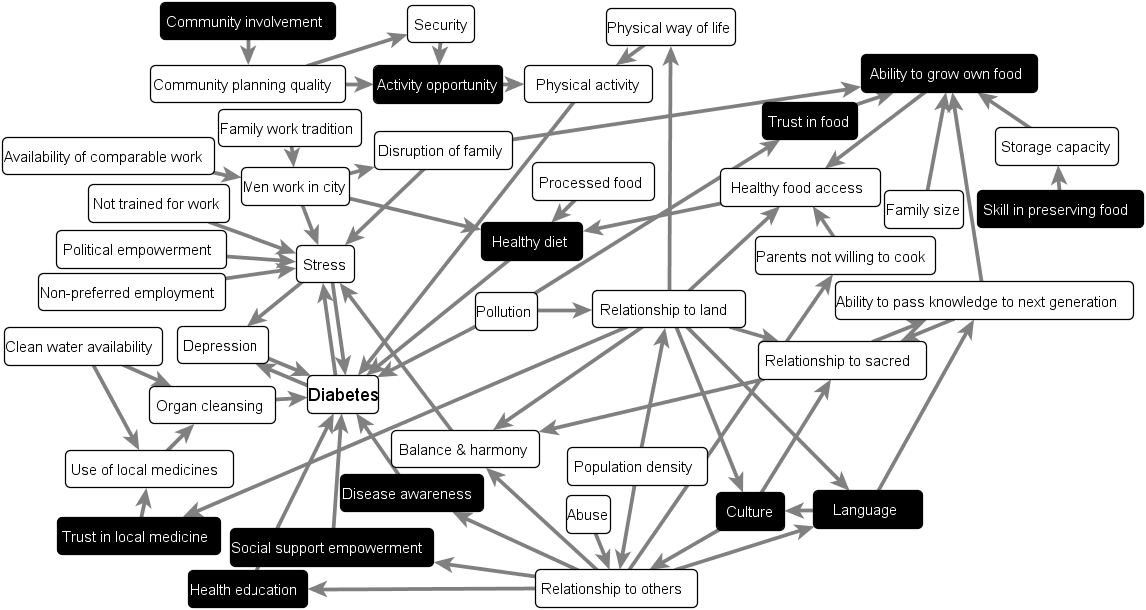 B. Giles et al., Soc Sci Med 64(3), 562 (2007)
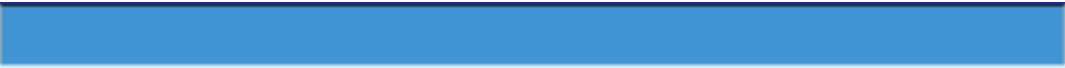 Giabbanelli et al.
Hybrid quantitative modeling
20
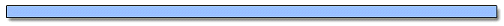 Our combination
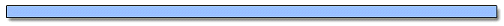 Frequently Asked Questions and Whining
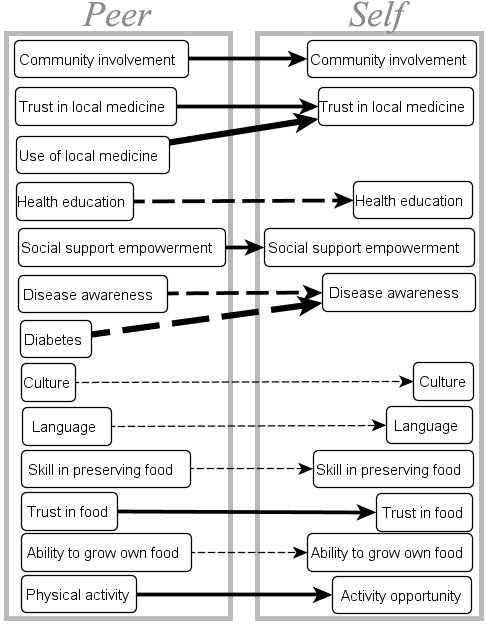 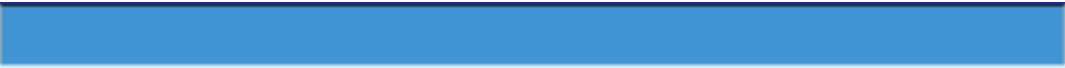 Giabbanelli et al.
Hybrid quantitative modeling
21
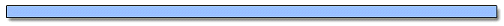 Our combination
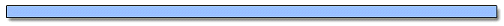 Frequently Asked Questions and Whining
(2) I model geographical systems, not social systems. So is that stuff really for me?
Our guiding example was on social norms and individual context. But you can also have a geographical network with local context!
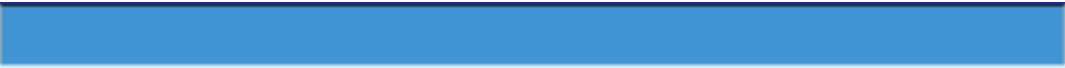 Giabbanelli et al.
Hybrid quantitative modeling
22
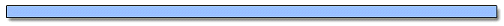 Our combination
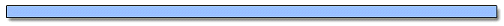 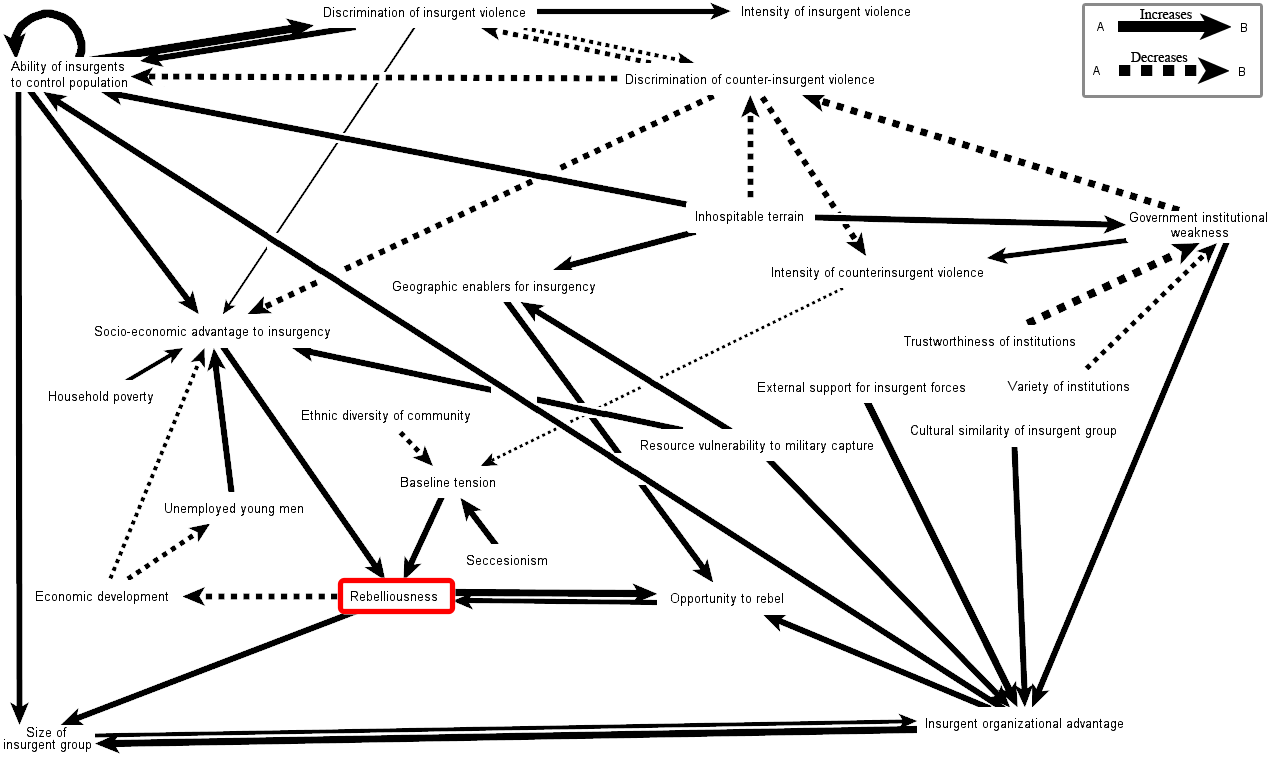 Frequently Asked Questions and Whining
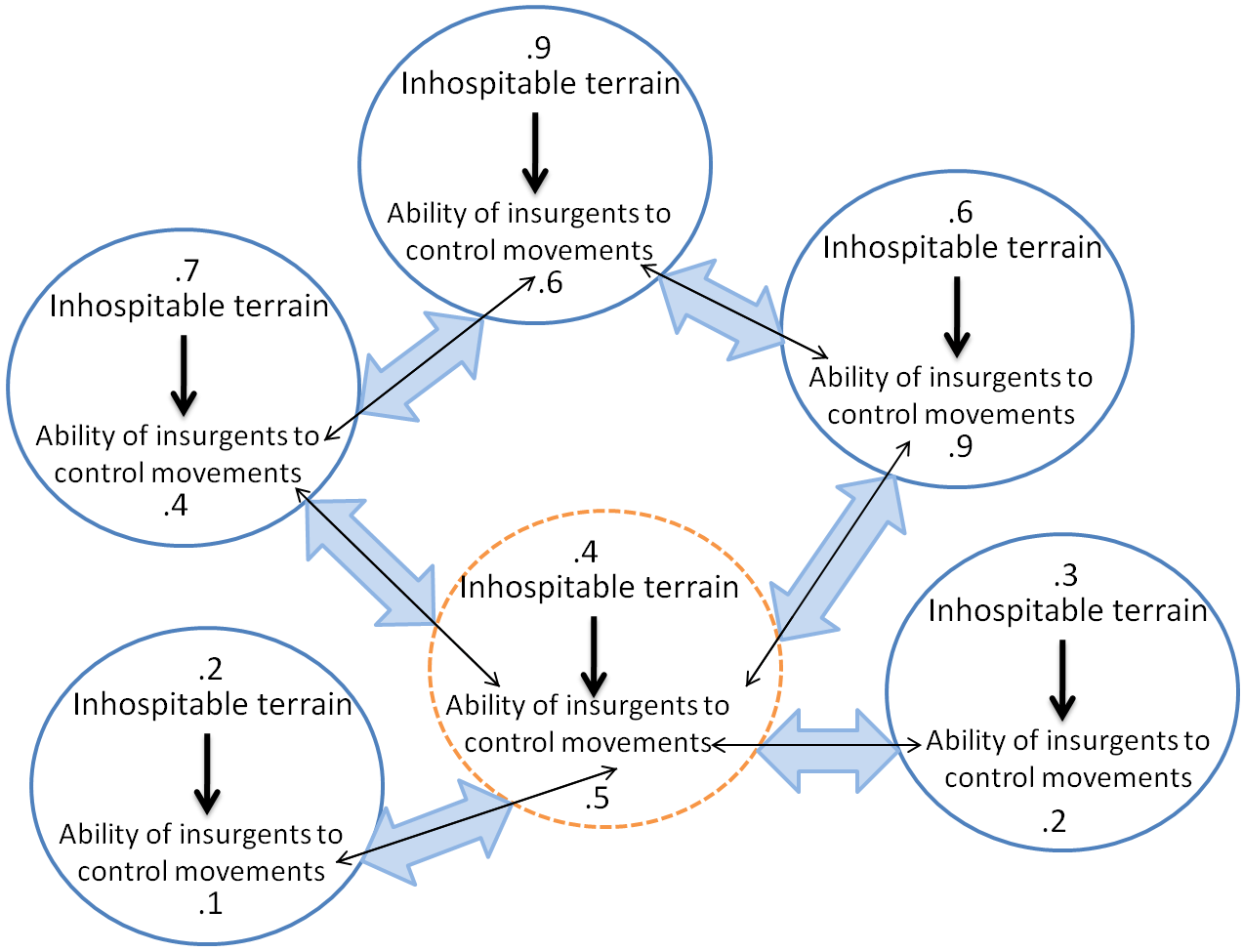 (2) I model geographical systems, not social systems. So is that stuff really for me?
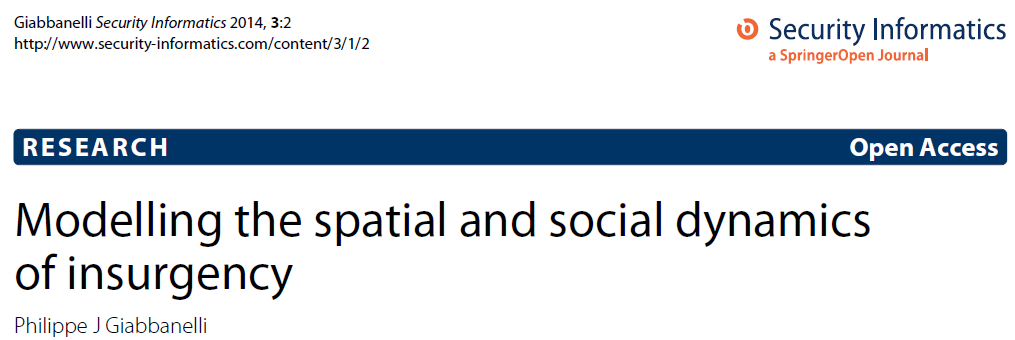 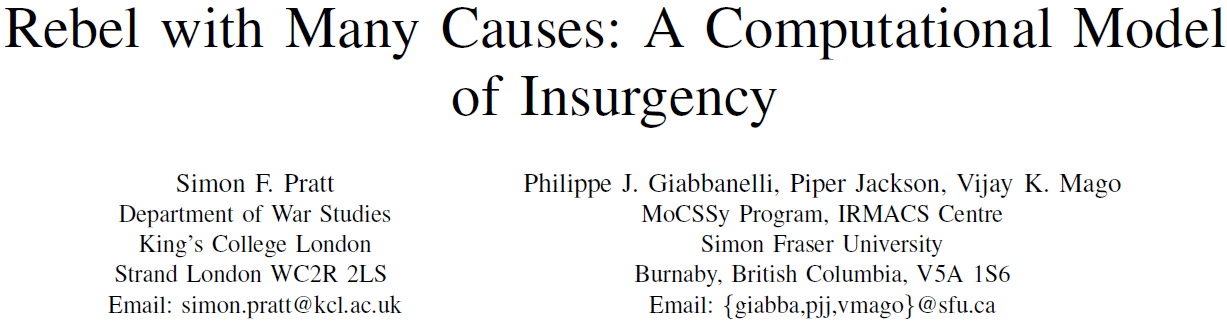 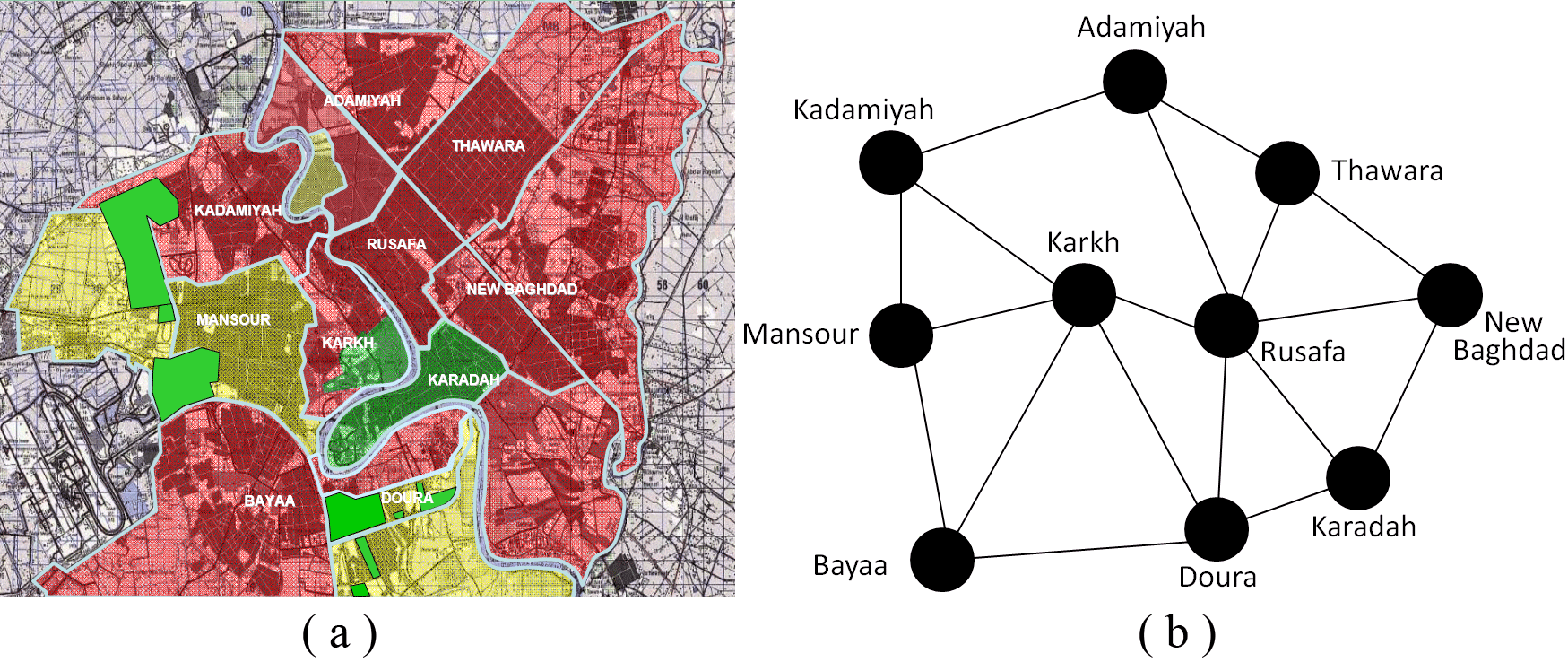 Our guiding example was on social norms and individual context. But you can also have a geographical network with local context!
Help yourself to a copy!
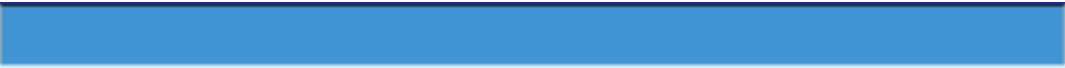 Giabbanelli et al.
Hybrid quantitative modeling
23
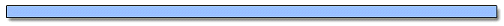 Our combination
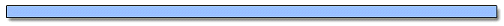 Frequently Asked Questions and Whining
(3) How much data do you actually need to run such a model?
Intuitively, the more you want to represent in your model, and the more data you’ll need to initialize it / validate it. We’re talking about highly detailed models, so it gets data intensive.
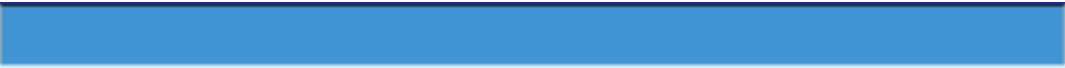 Giabbanelli et al.
Hybrid quantitative modeling
24
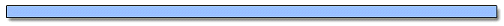 Our combination
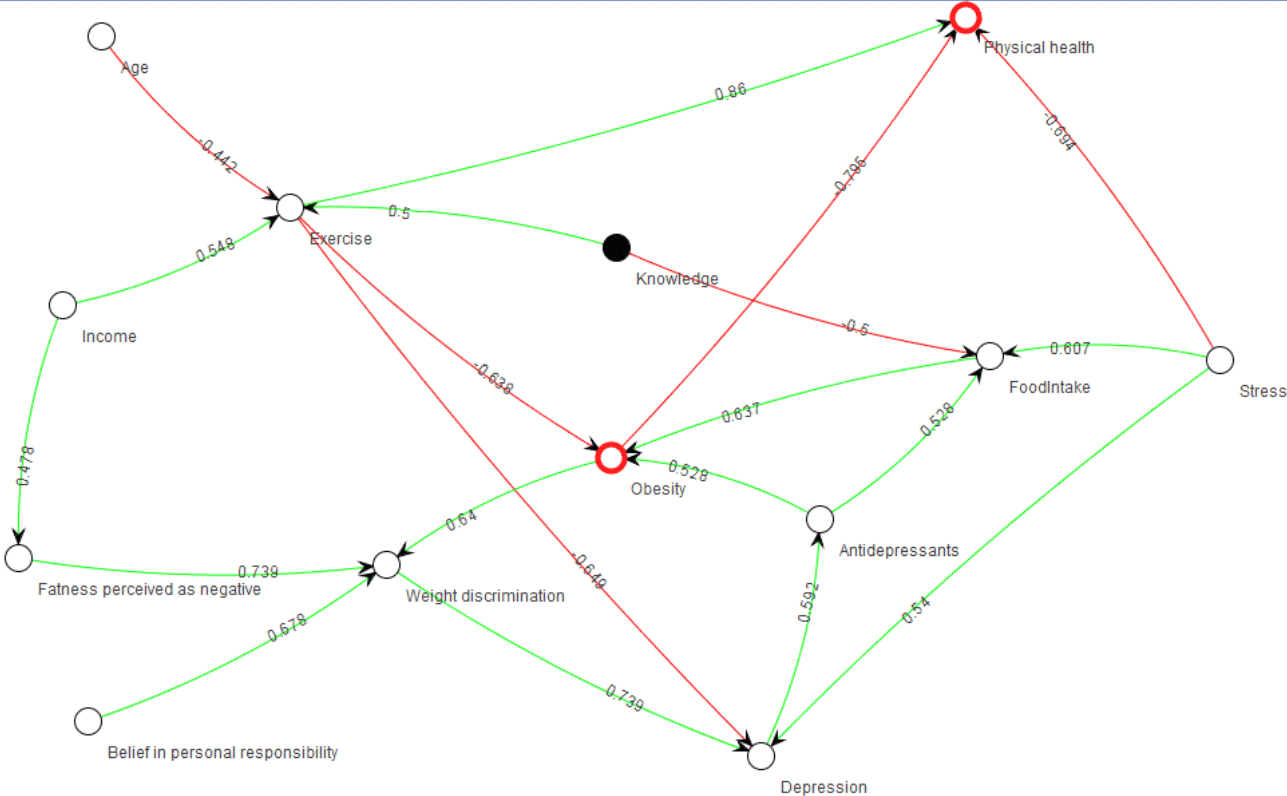 You need data to get the weights of the FCM
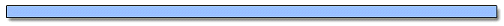 Frequently Asked Questions and Whining
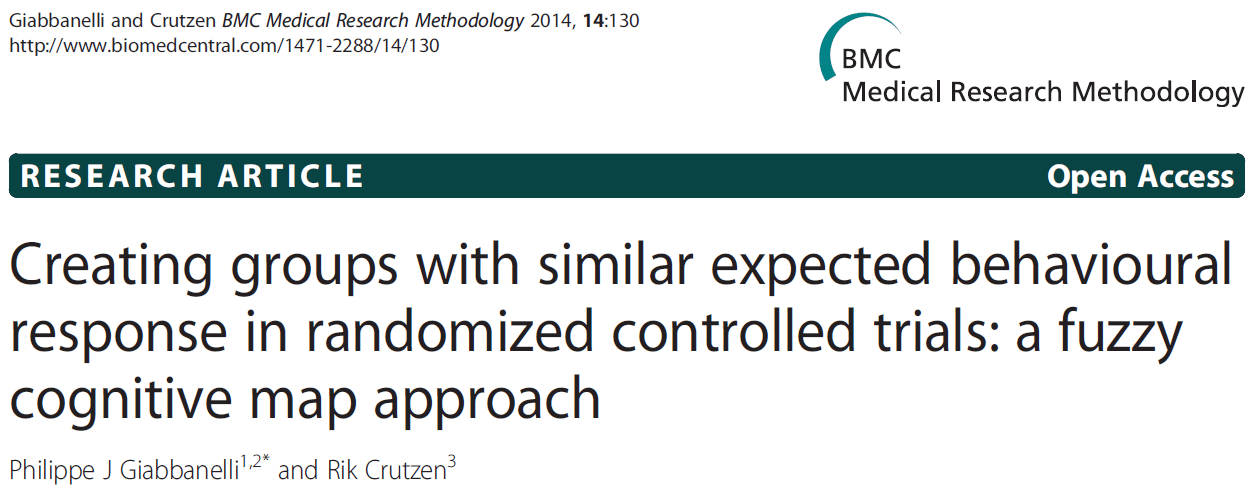 (3) How much data do you actually need to run such a model?
Intuitively, the more you want to represent in your model, and the more data you’ll need to initialize it / validate it. We’re talking about highly detailed models, so it gets data intensive.
We’ve developed techniques and software to do that automatically by sending in questionnaires
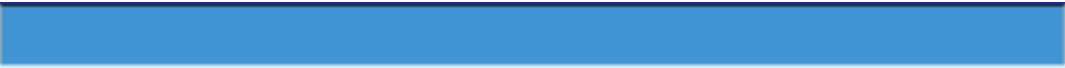 Giabbanelli et al.
Hybrid quantitative modeling
25
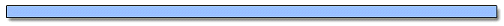 Our combination
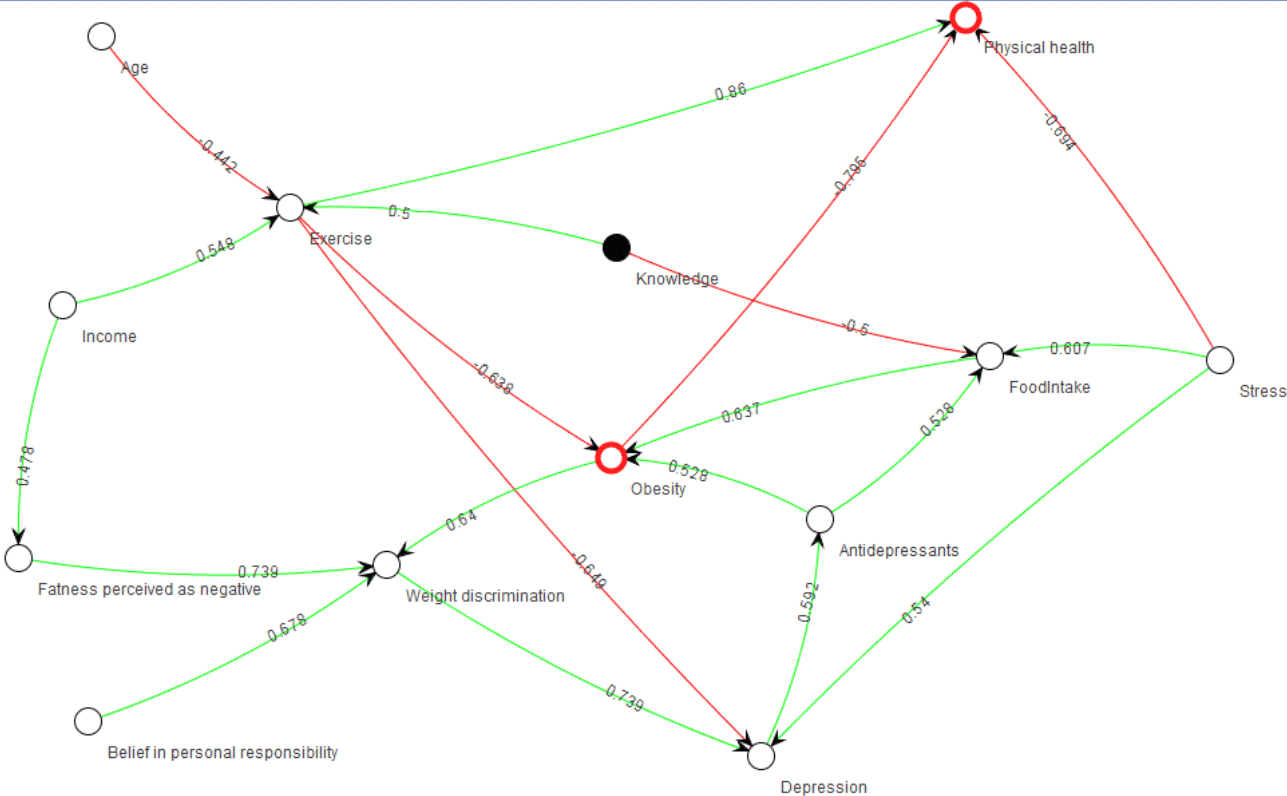 You also need data to initialize all concepts
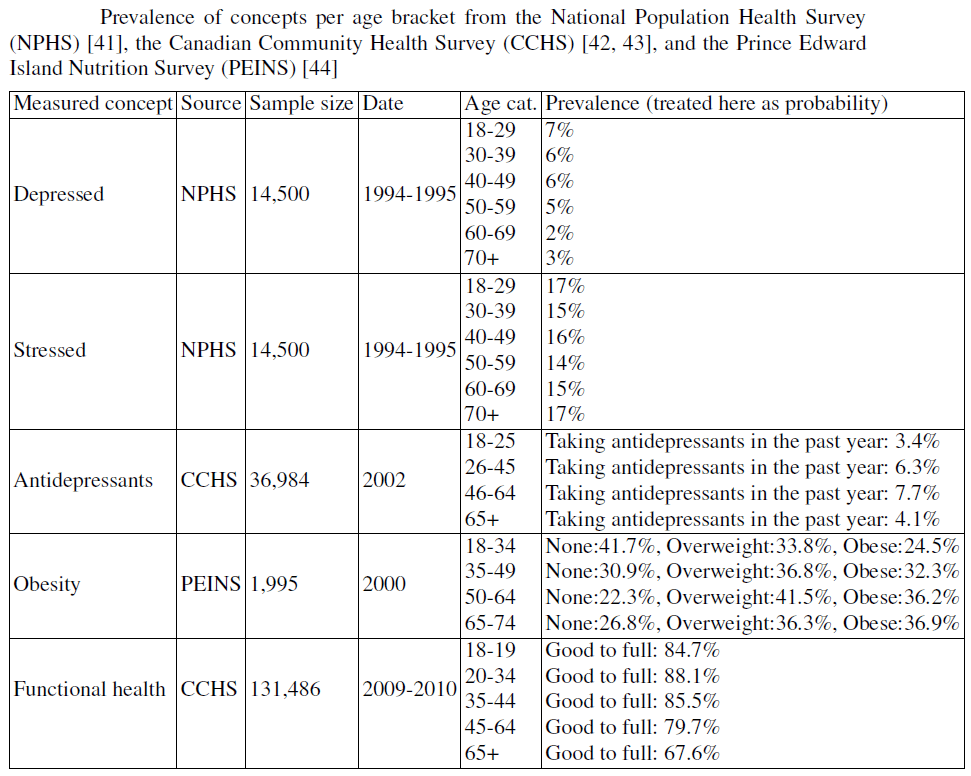 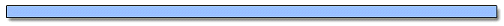 Frequently Asked Questions and Whining
This is where you spend lots of time digging data.
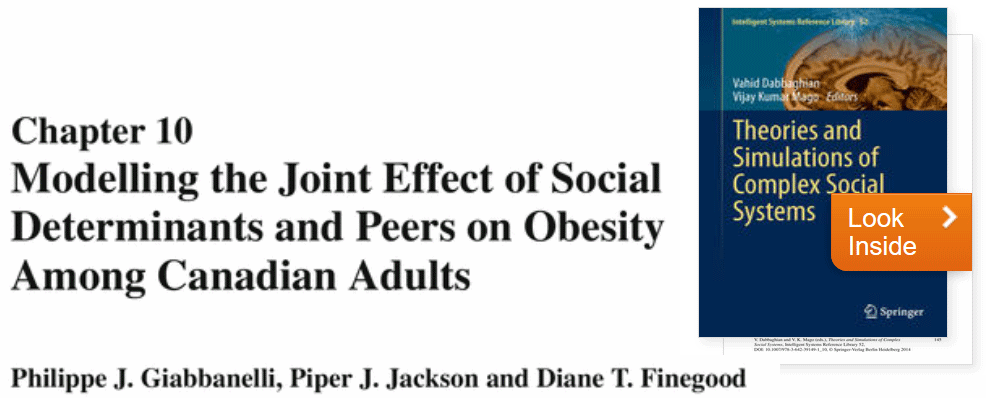 Help yourself to a copy!
(3) How much data do you actually need to run such a model?
Intuitively, the more you want to represent in your model, and the more data you’ll need to initialize it / validate it. We’re talking about highly detailed models, so it gets data intensive.
Also be aware that values are often not independent!
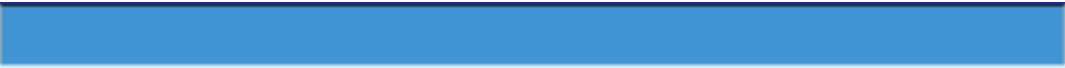 Giabbanelli et al.
Hybrid quantitative modeling
26
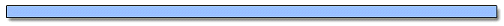 Our combination
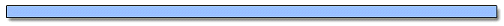 Frequently Asked Questions and Whining
(4) If I want to simulate a big population with complex decision making, it’s going to take lots of operations! How scalable is that?
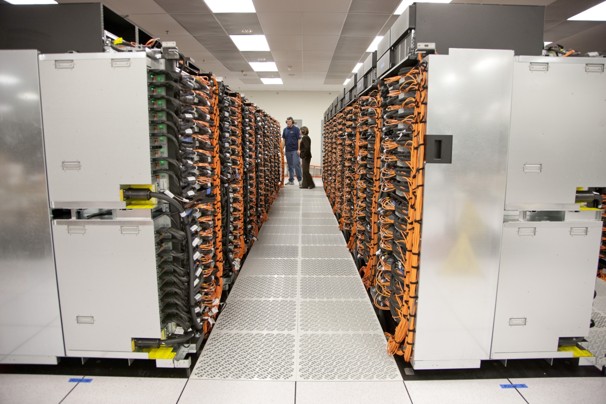 The algorithms parallelize well, so you could implement your model to run on a high-performance computing cluster.
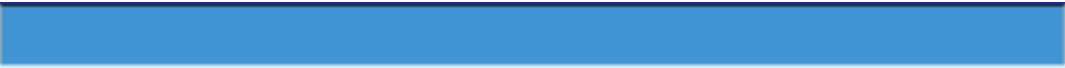 Giabbanelli et al.
Hybrid quantitative modeling
27
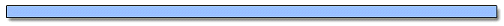 Our combination
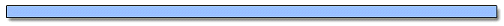 Frequently Asked Questions and Whining
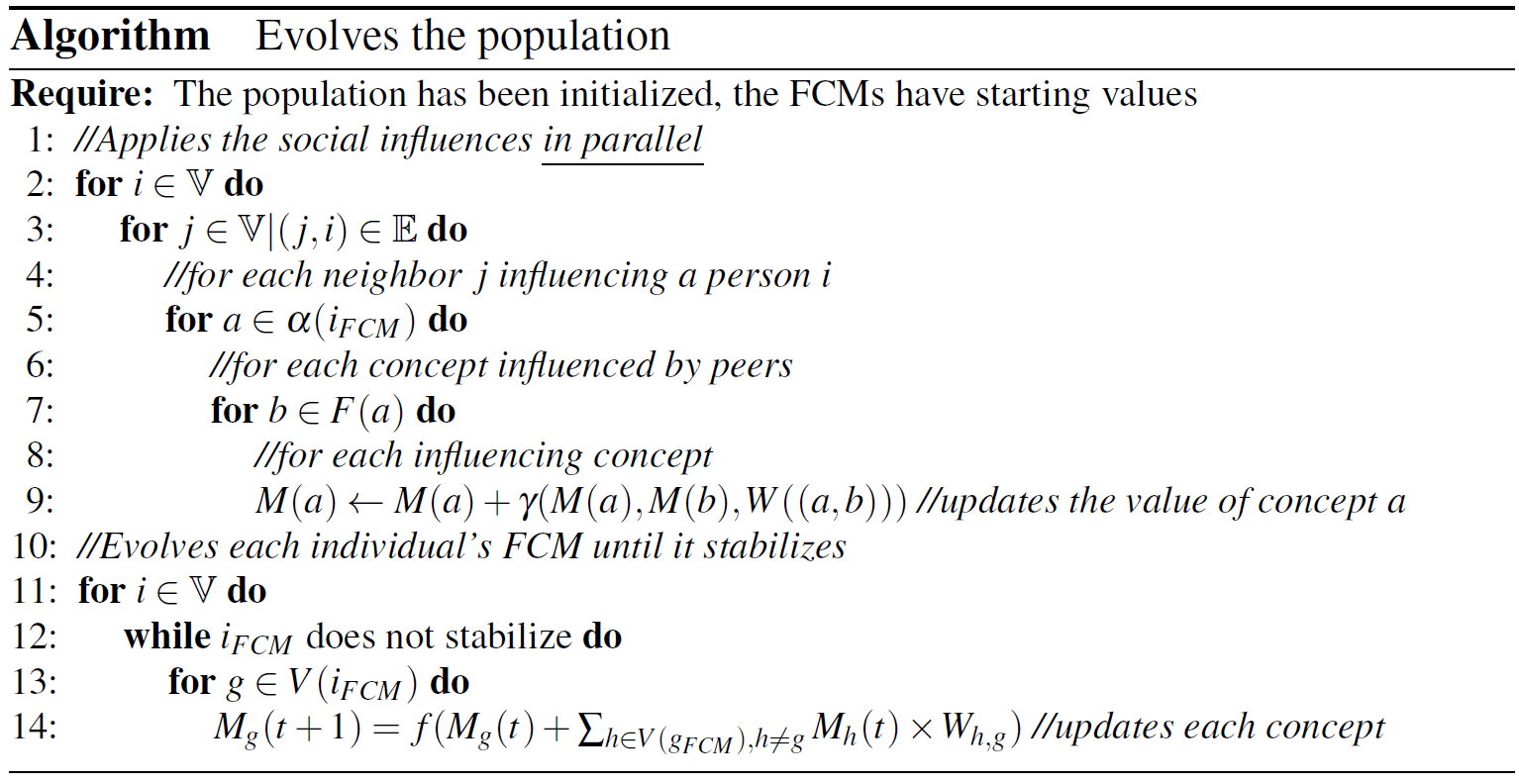 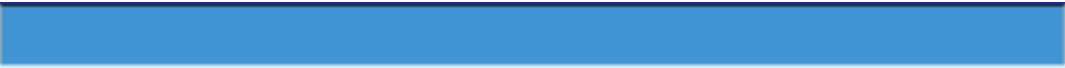 Giabbanelli et al.
Hybrid quantitative modeling
28
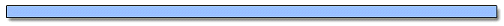 Doing it in practice
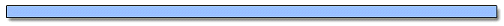 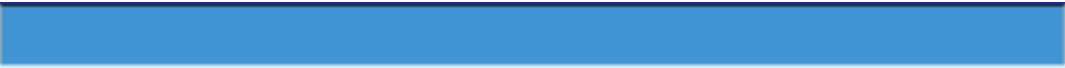 Giabbanelli et al.
Hybrid quantitative modeling
29
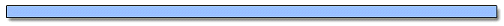 Doing it in practice
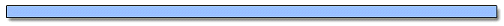 There are several software packages to do hybrid modeling. AnyLogic can combine agent-based models and system dynamics – check out training great videos by Nate Osgood!
We developed a software to combine networks and fuzzy cognitive maps. We can discuss collaborations and assist you with the implementation if you’d like.
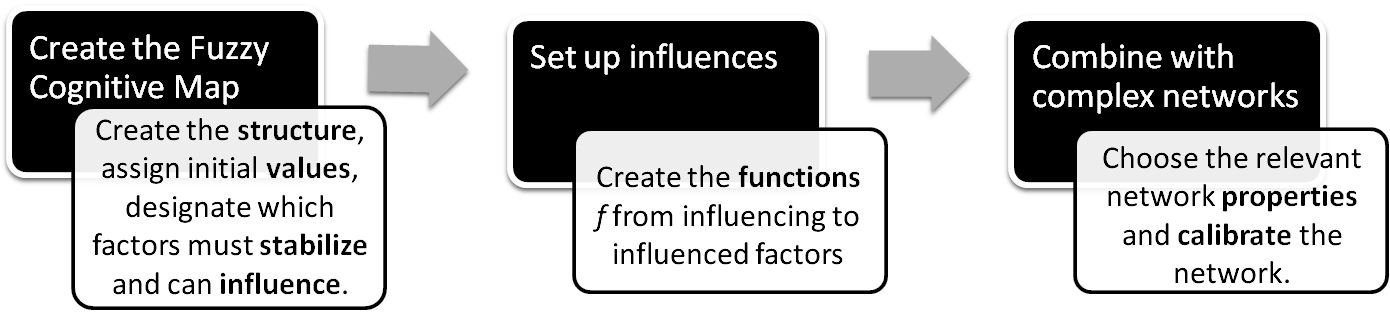 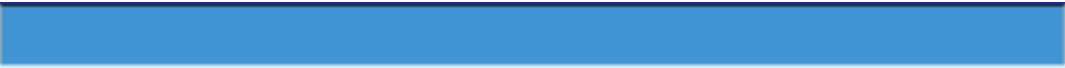 Giabbanelli et al.
Hybrid quantitative modeling
30
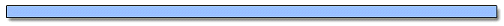 Doing it in practice
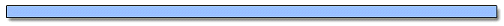 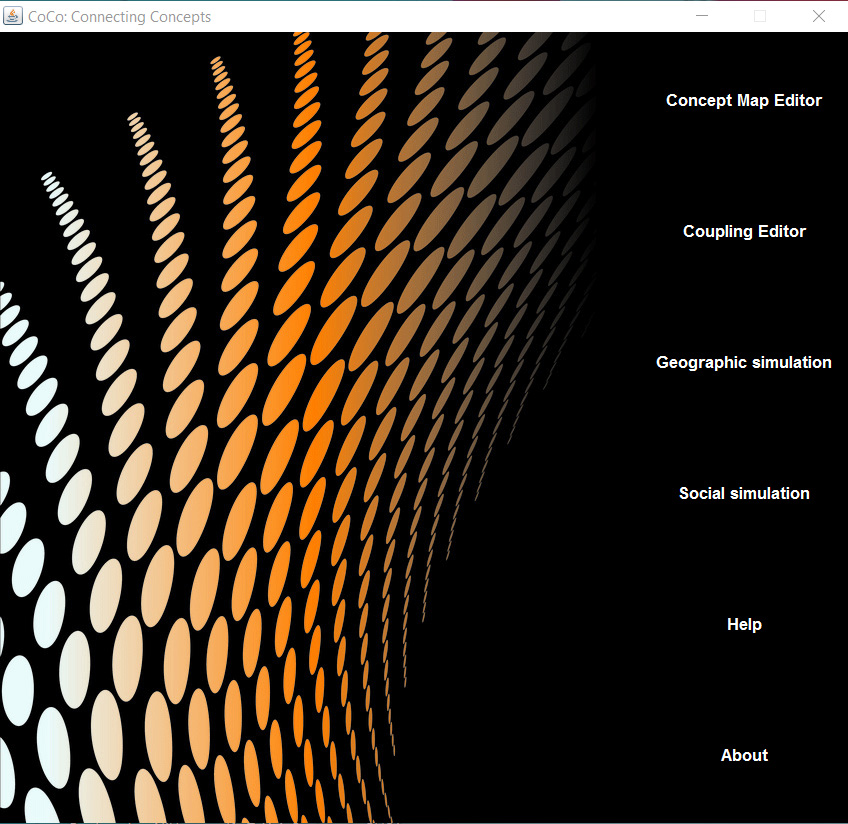 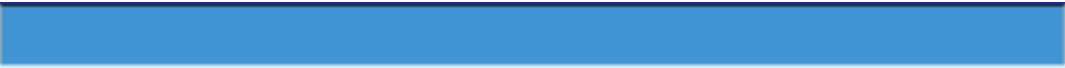 Giabbanelli et al.
Hybrid quantitative modeling
31
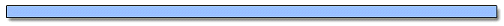 Doing it in practice
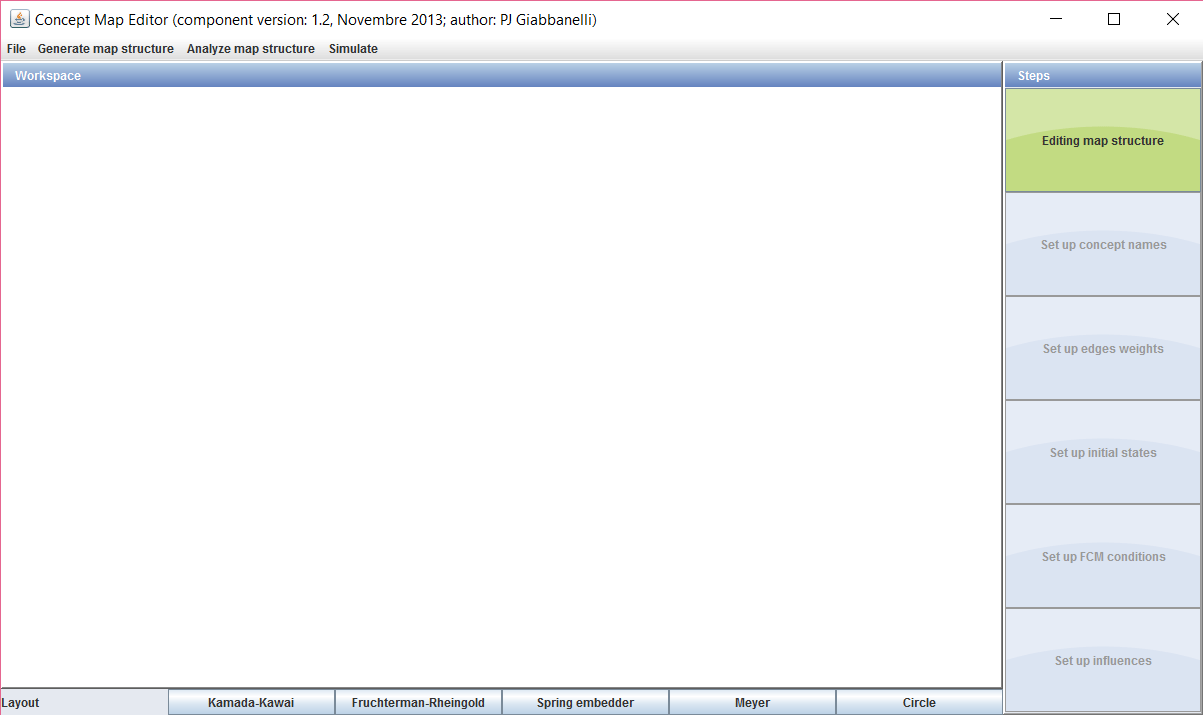 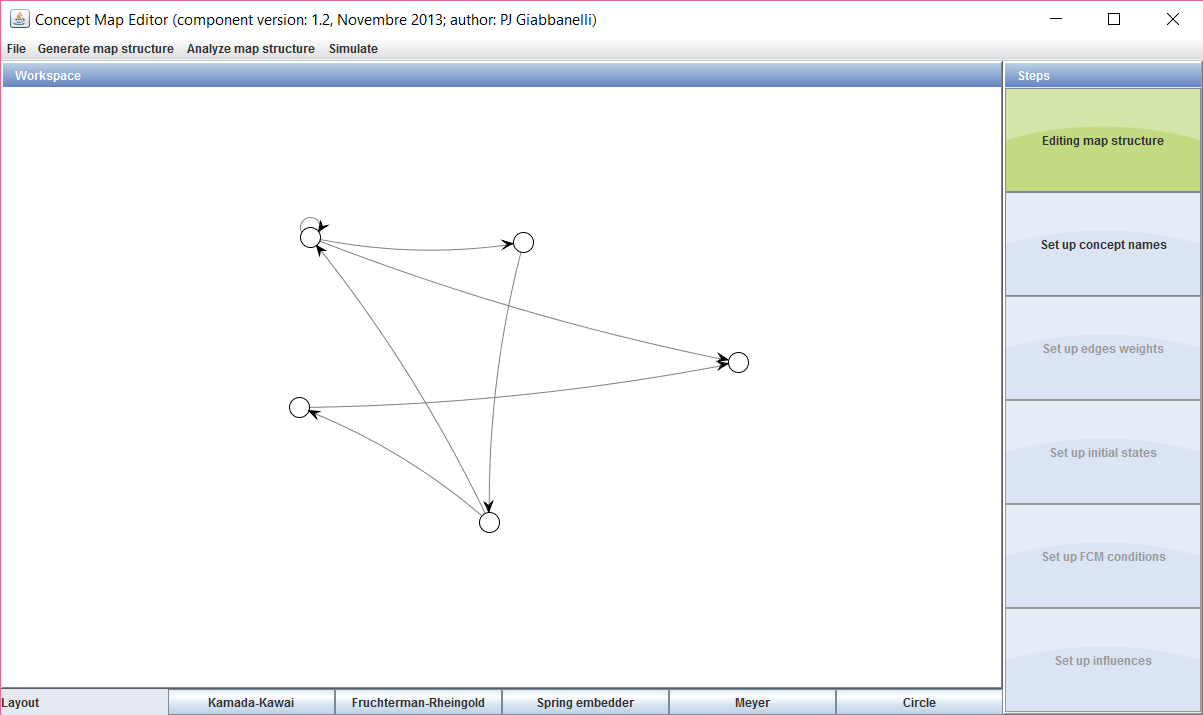 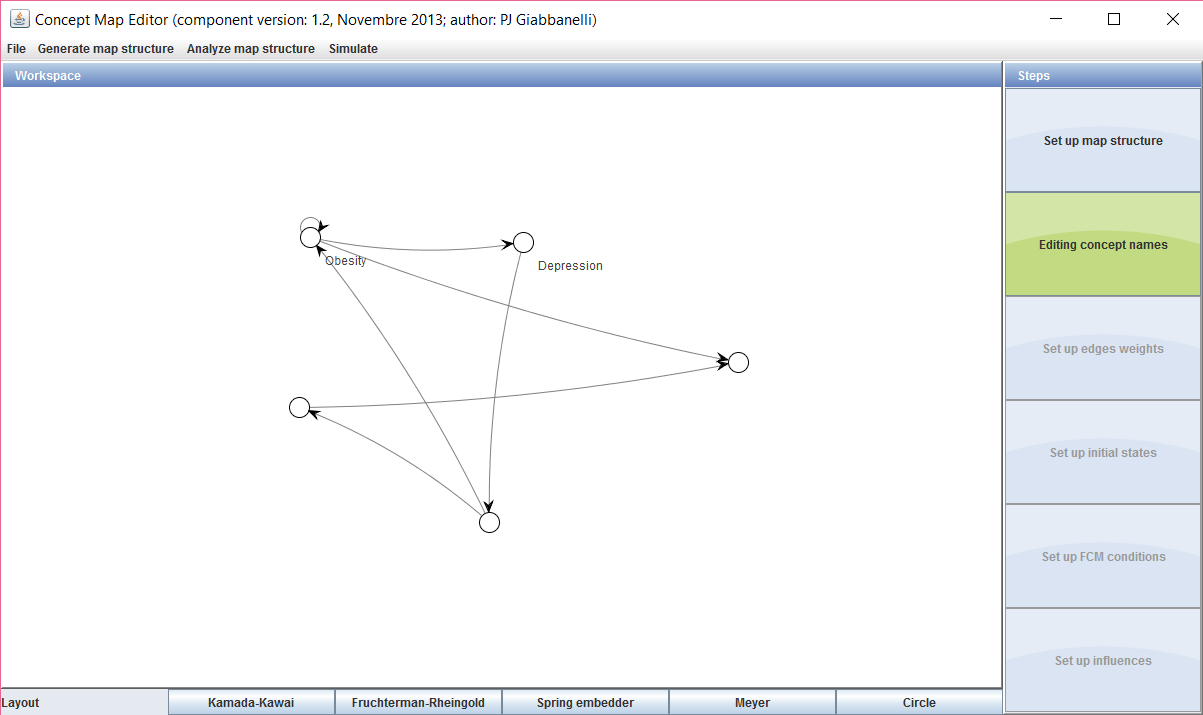 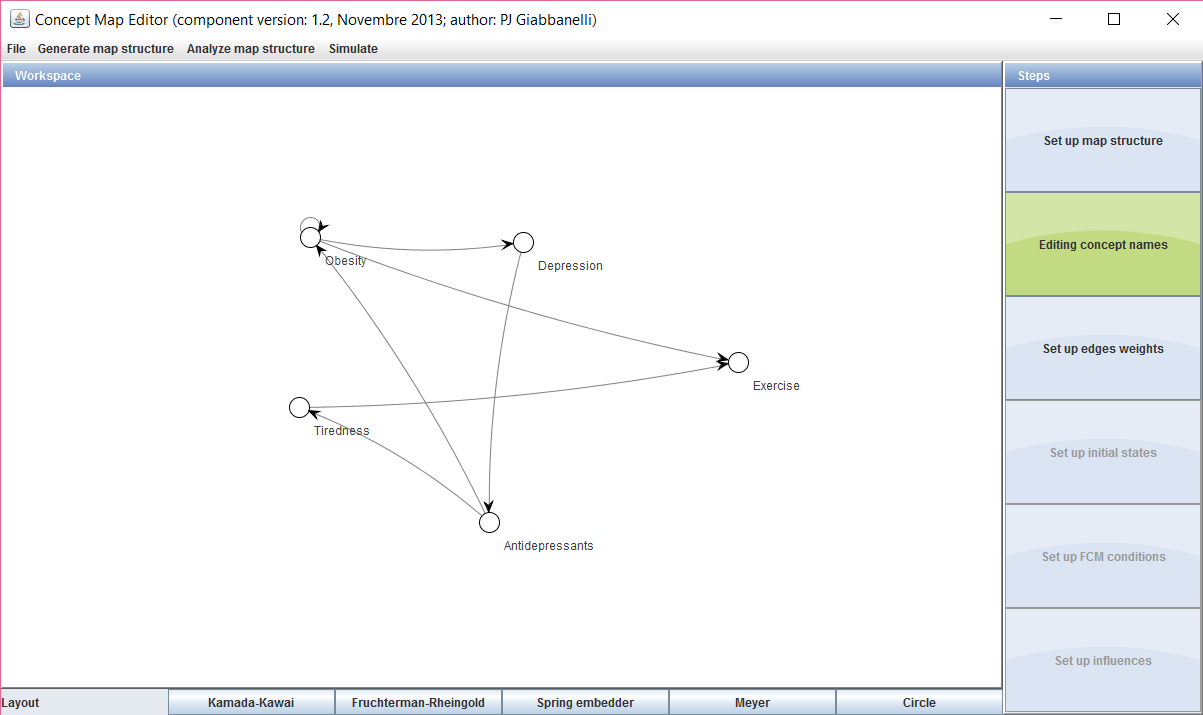 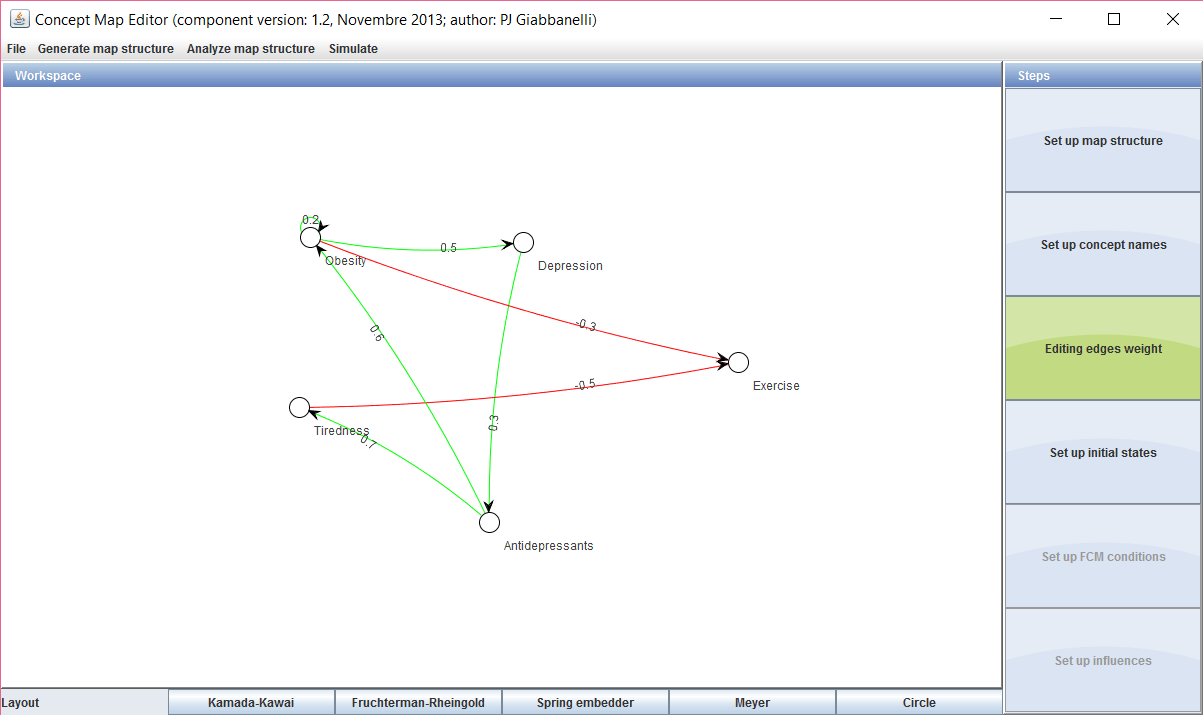 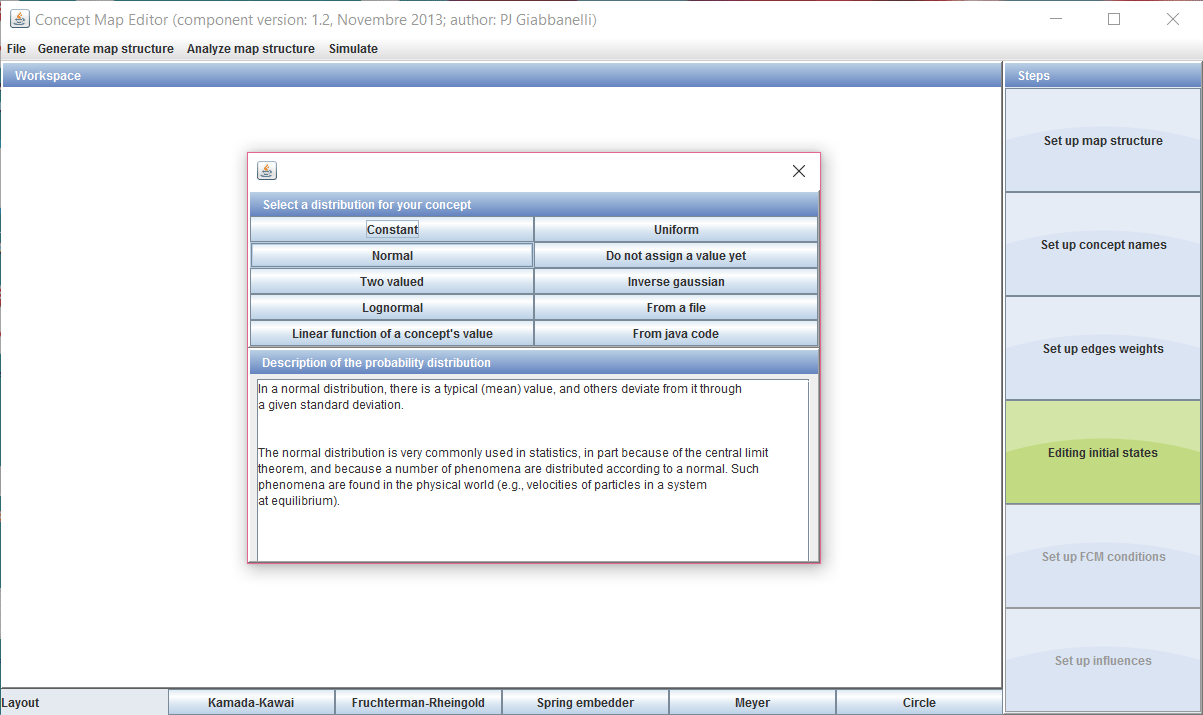 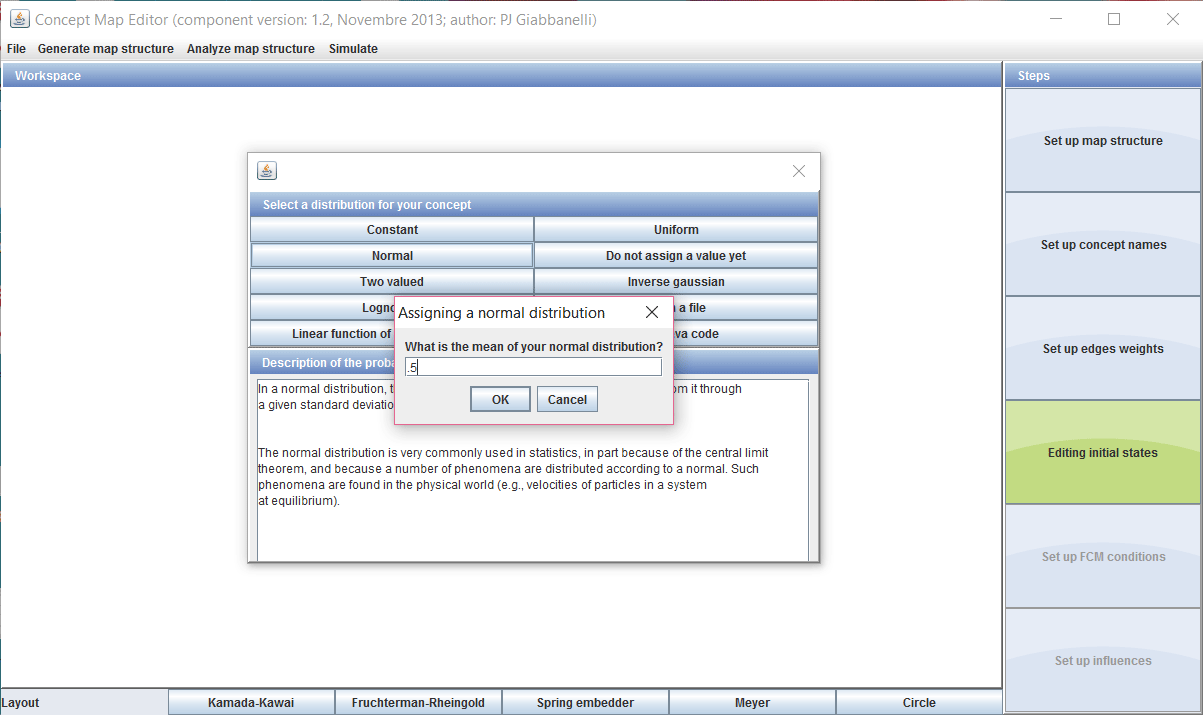 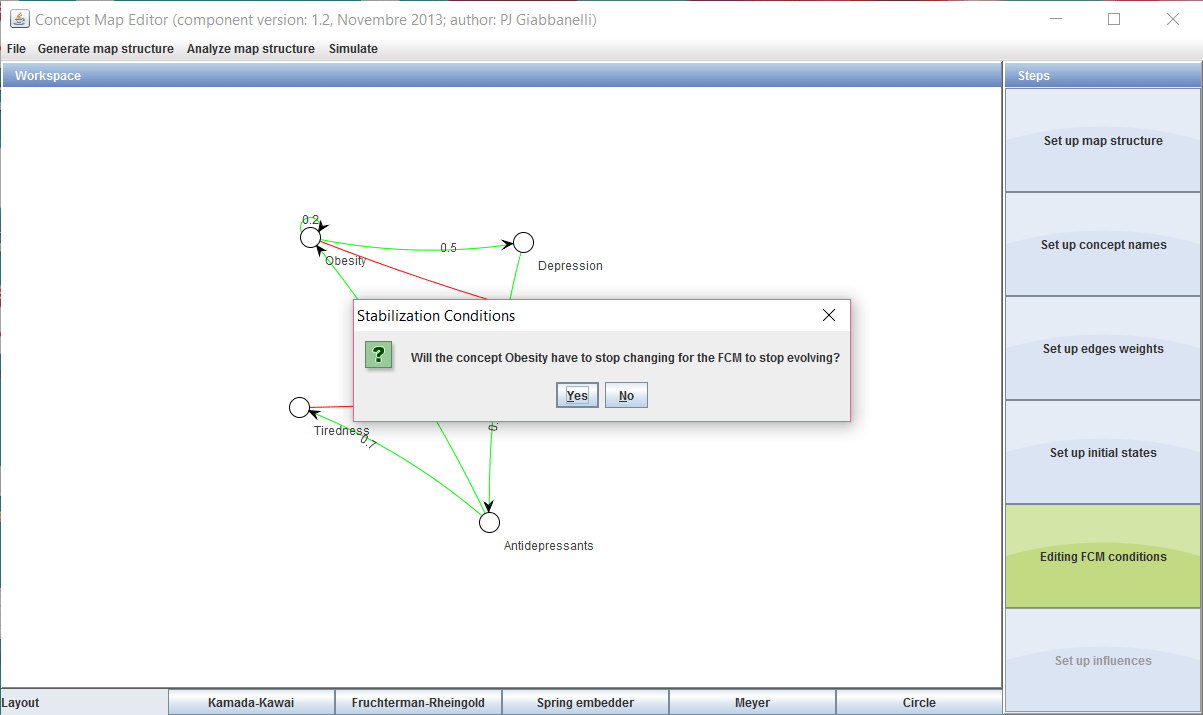 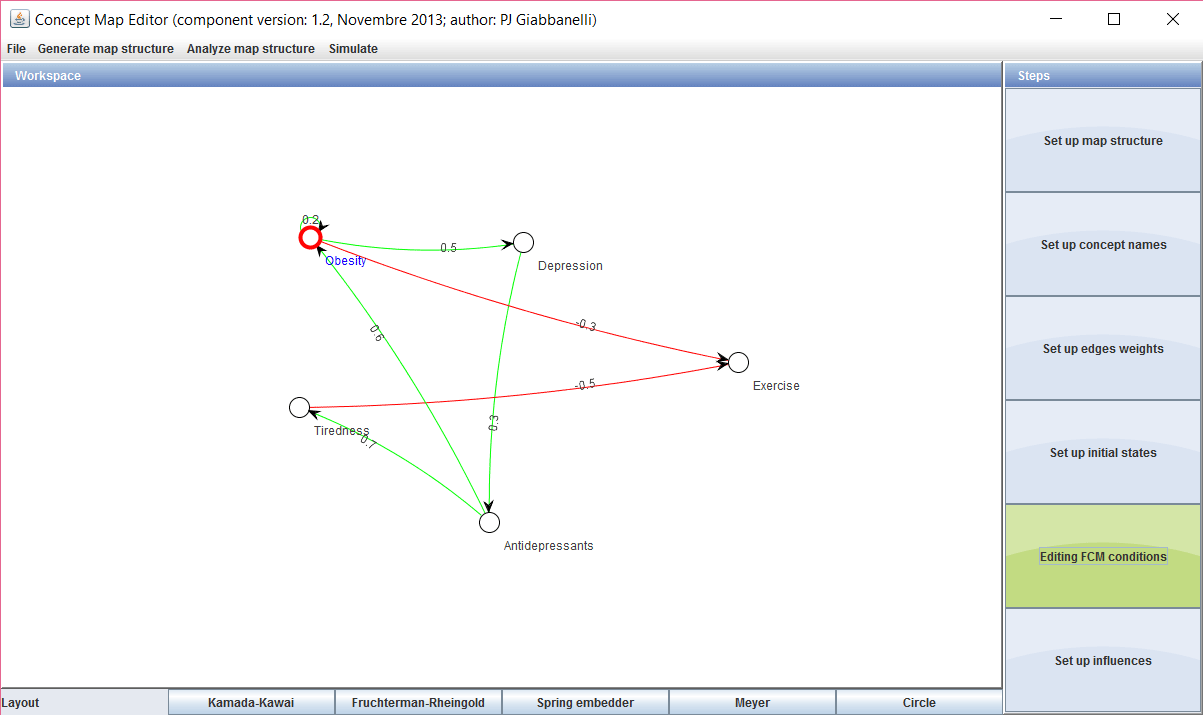 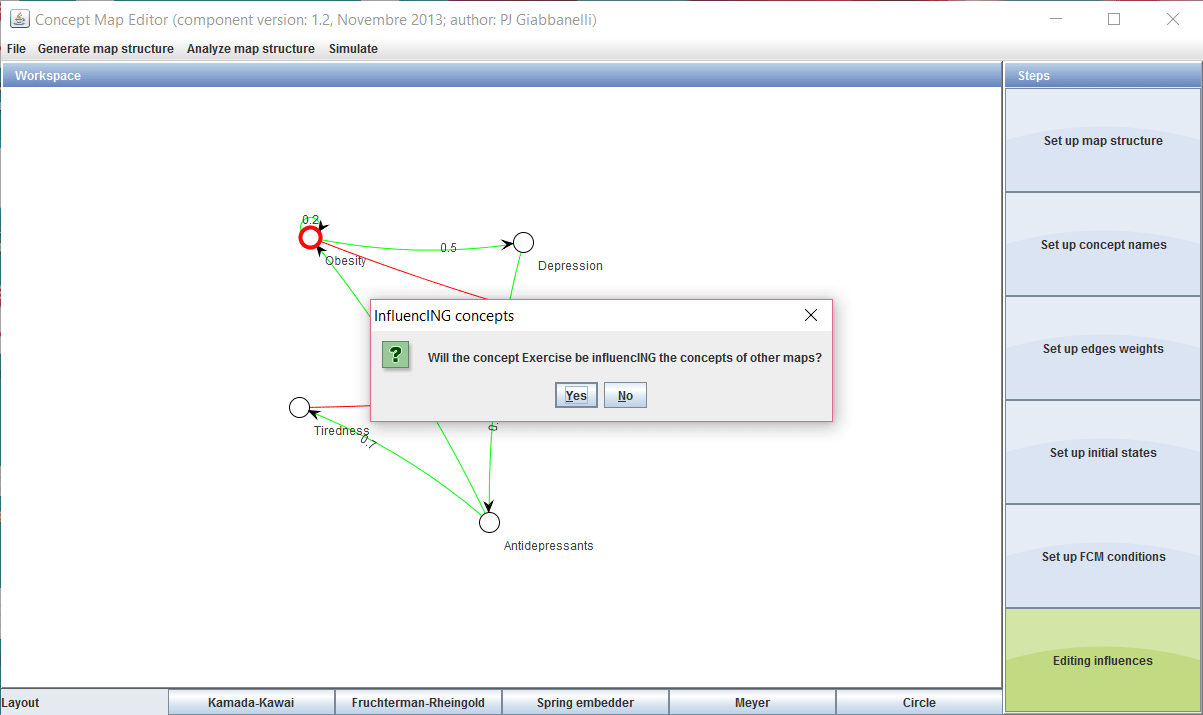 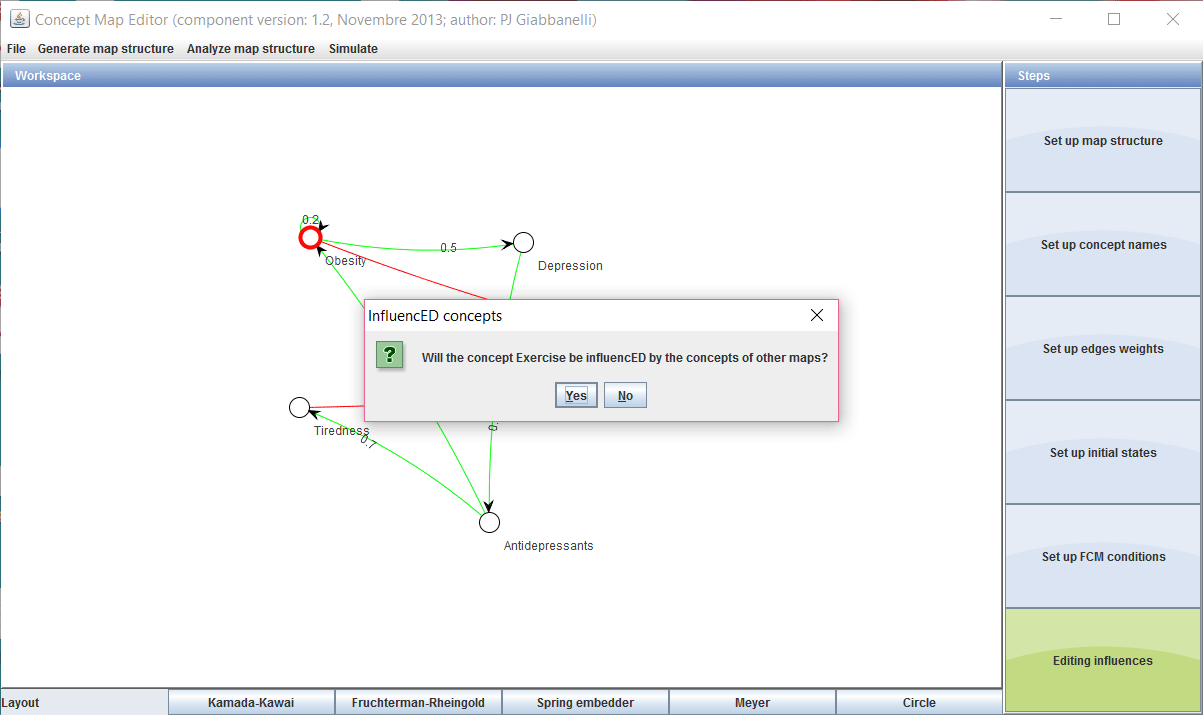 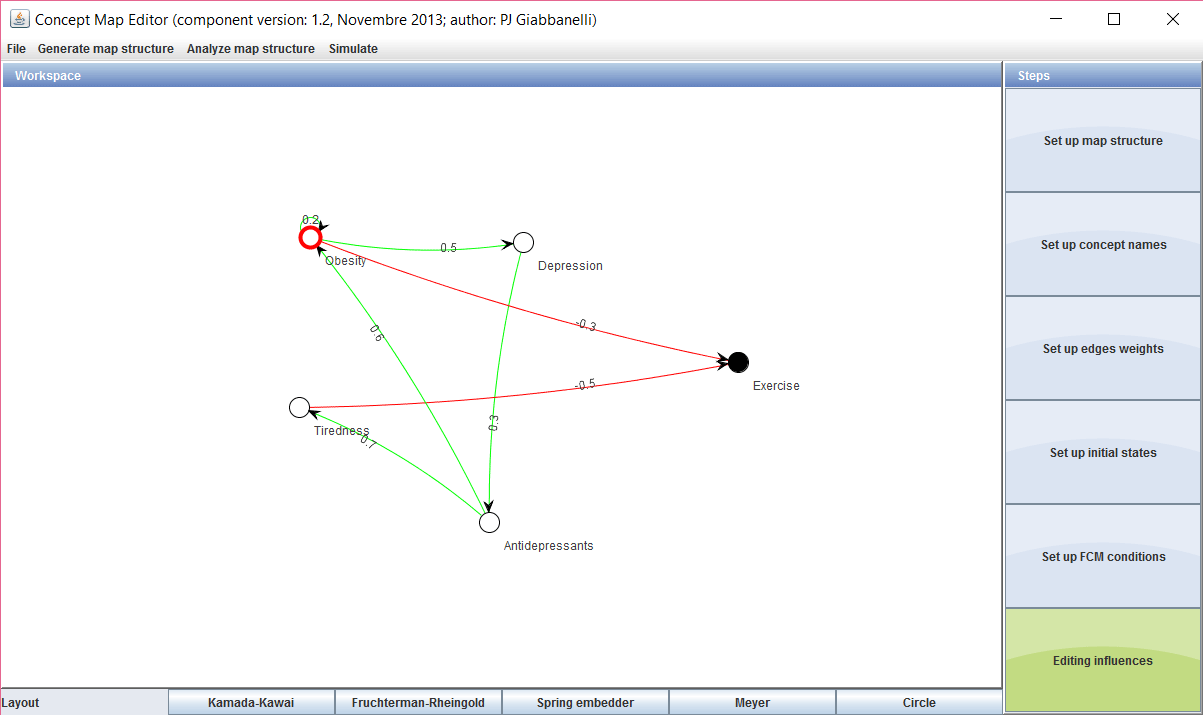 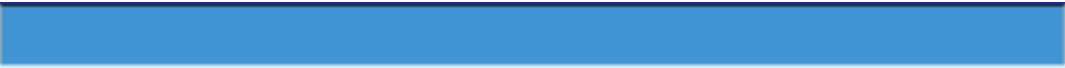 Giabbanelli et al.
Hybrid quantitative modeling
32
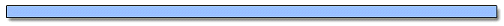 Doing it in practice
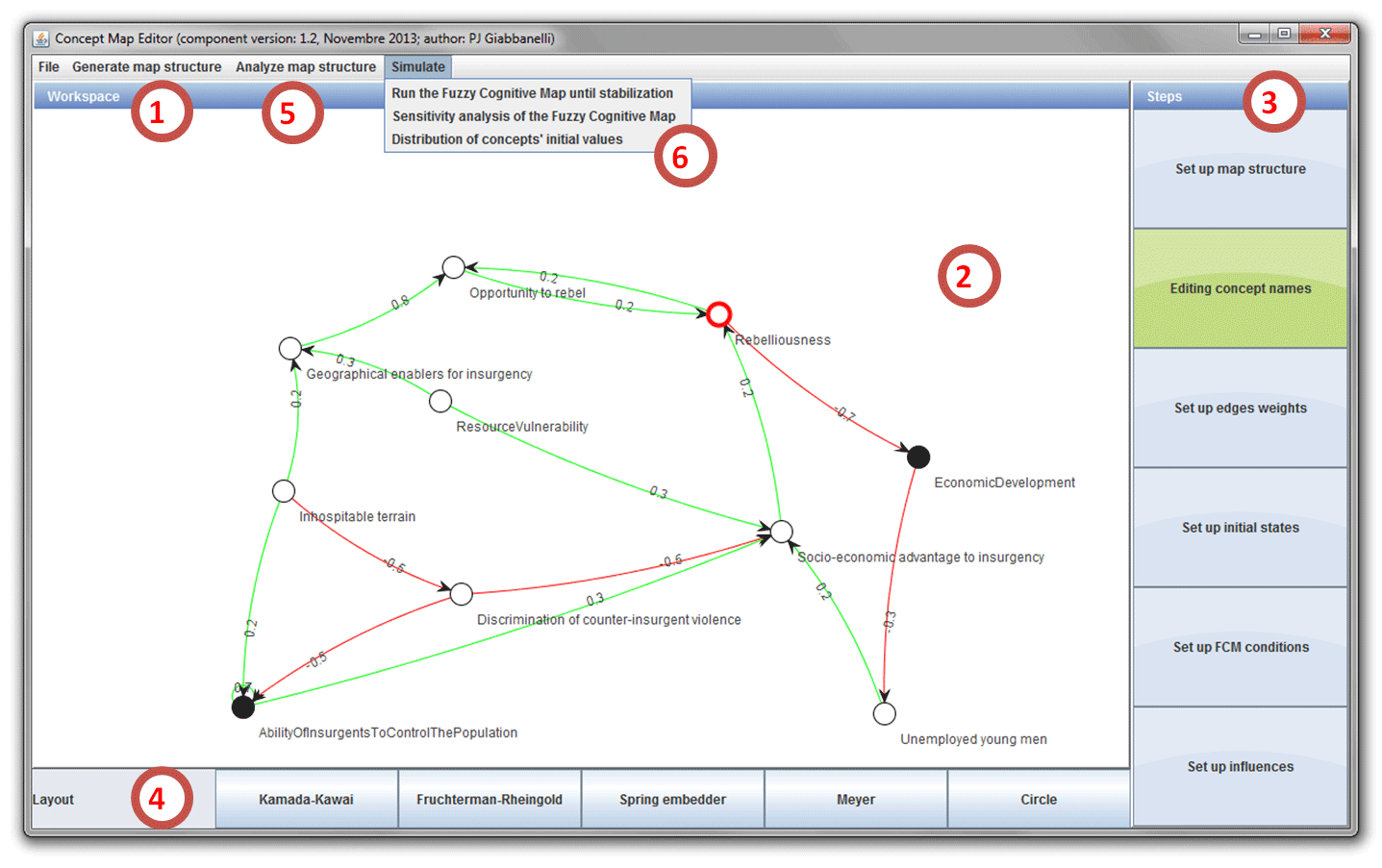 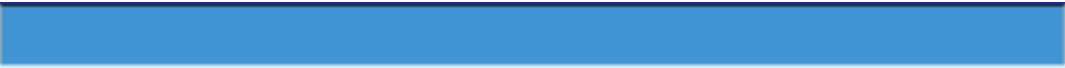 Giabbanelli et al.
Hybrid quantitative modeling
33
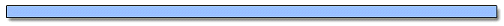 Doing it in practice
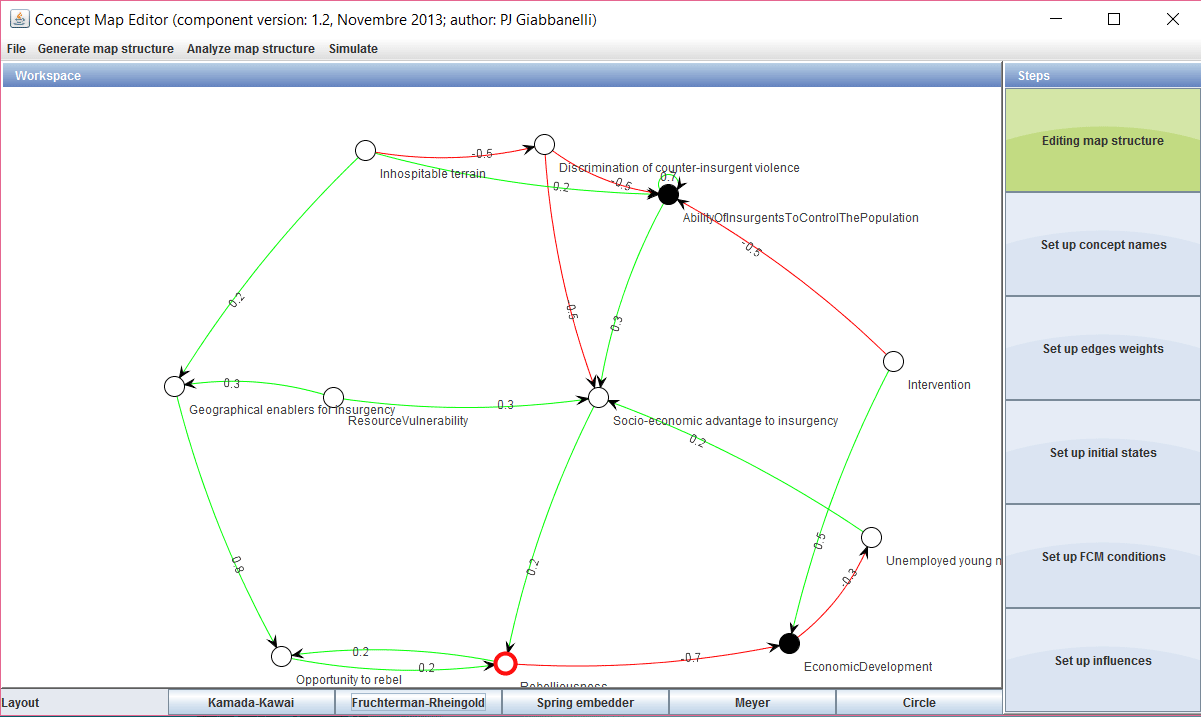 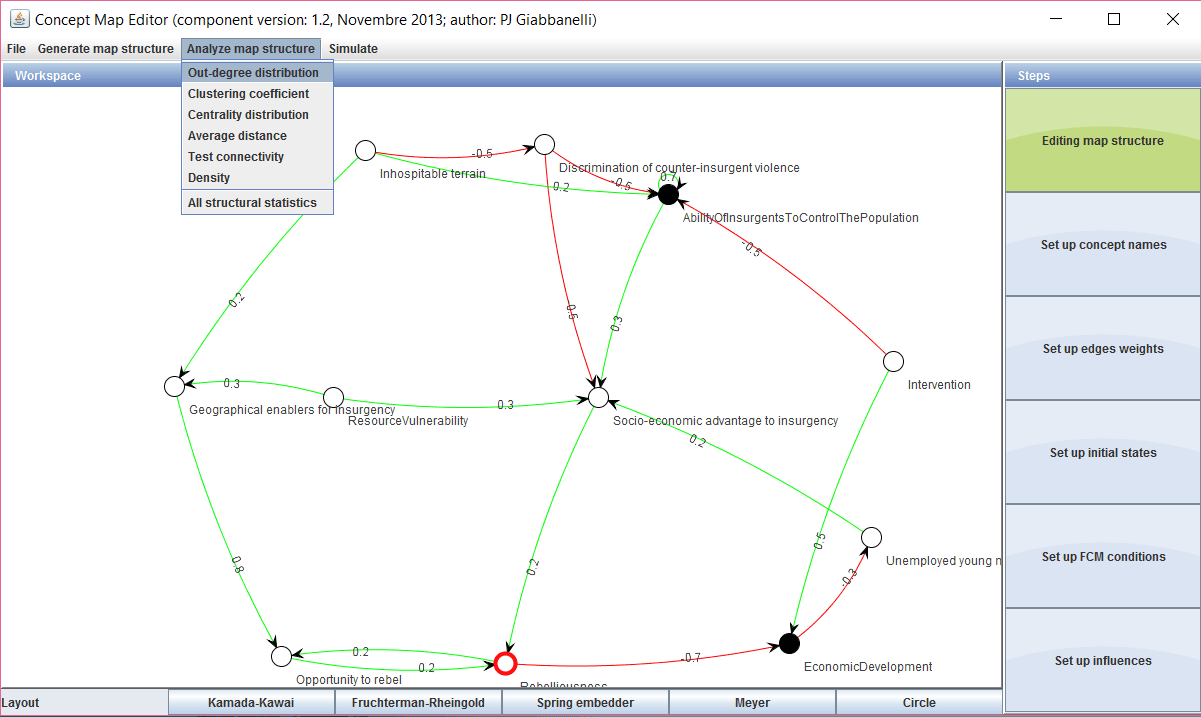 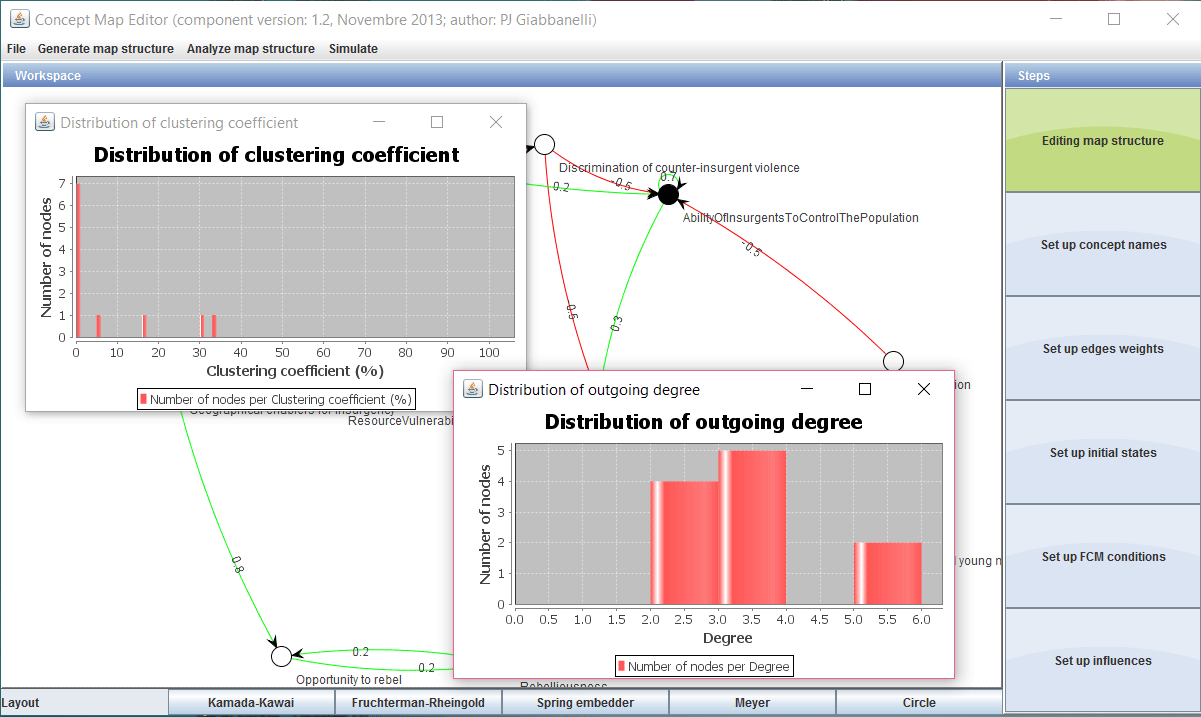 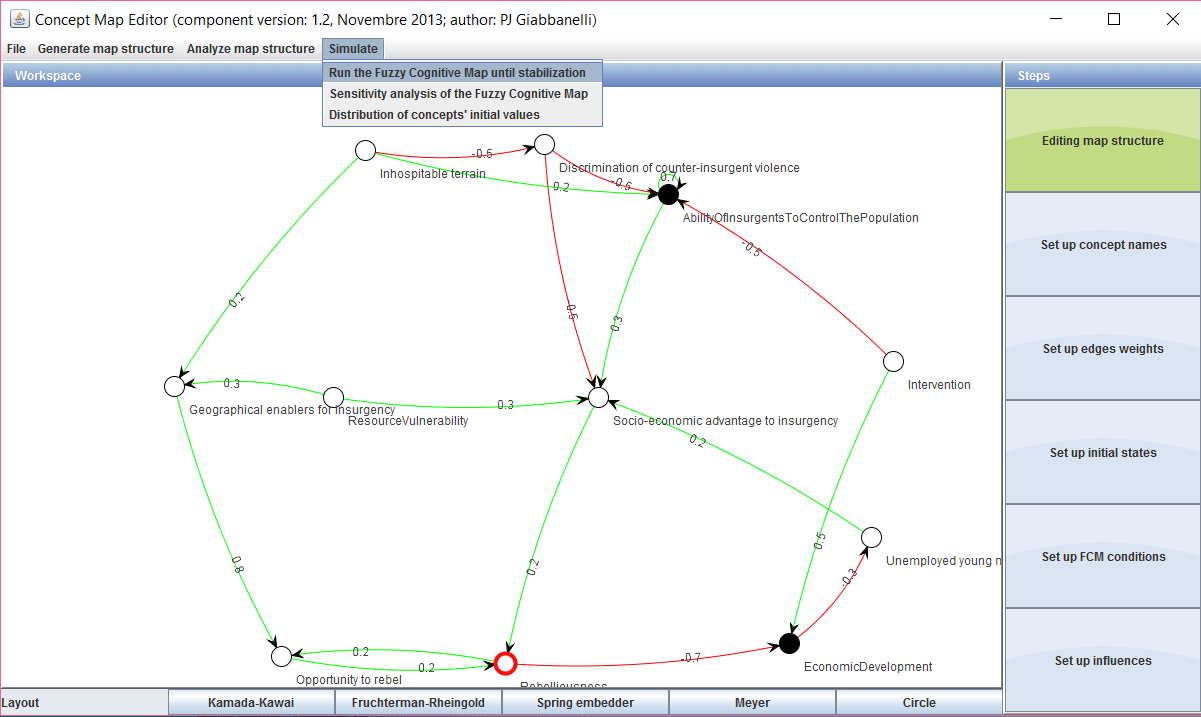 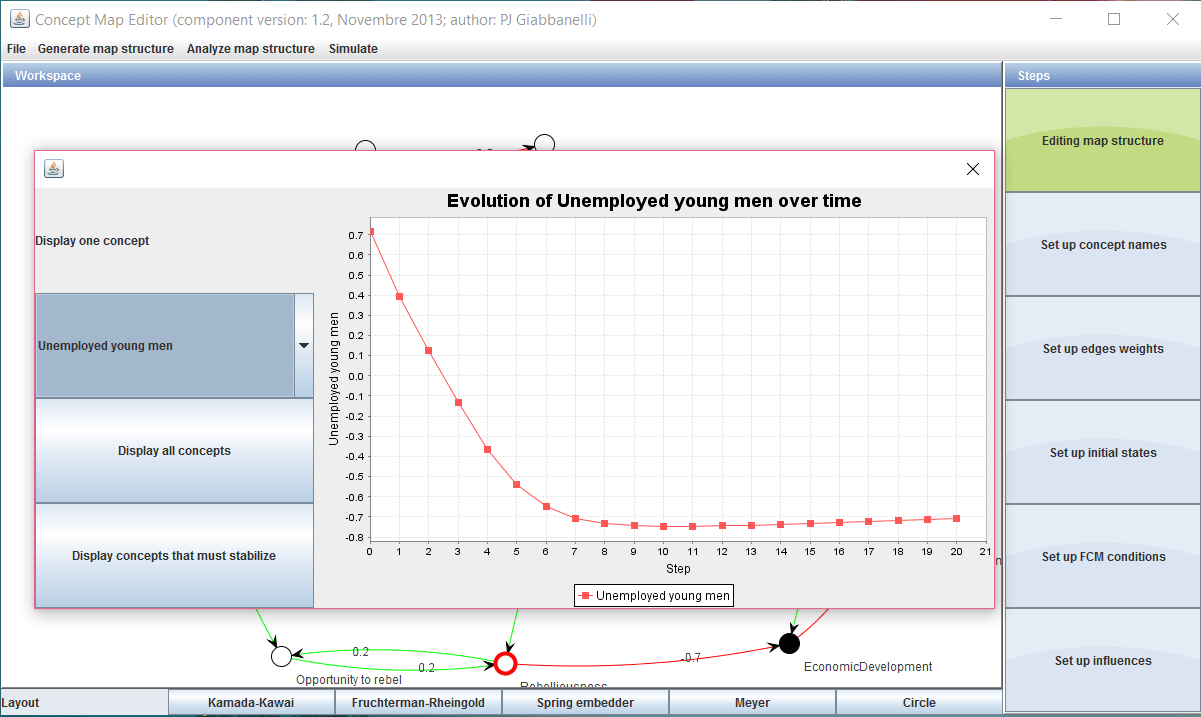 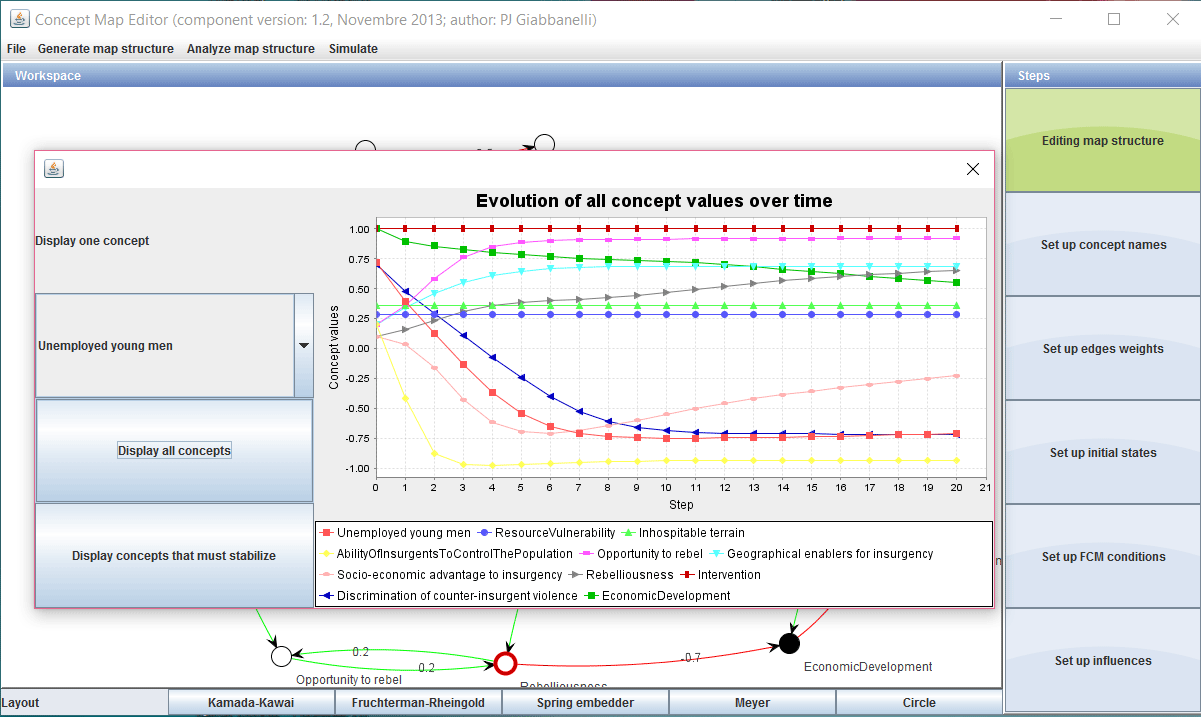 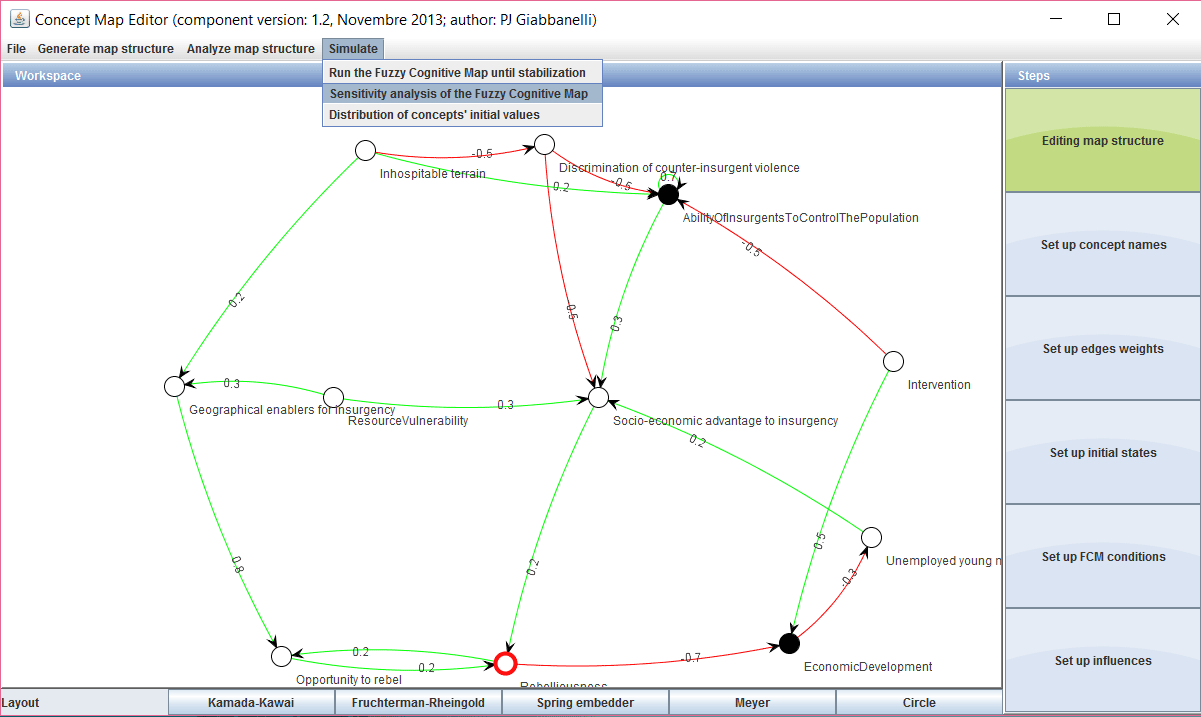 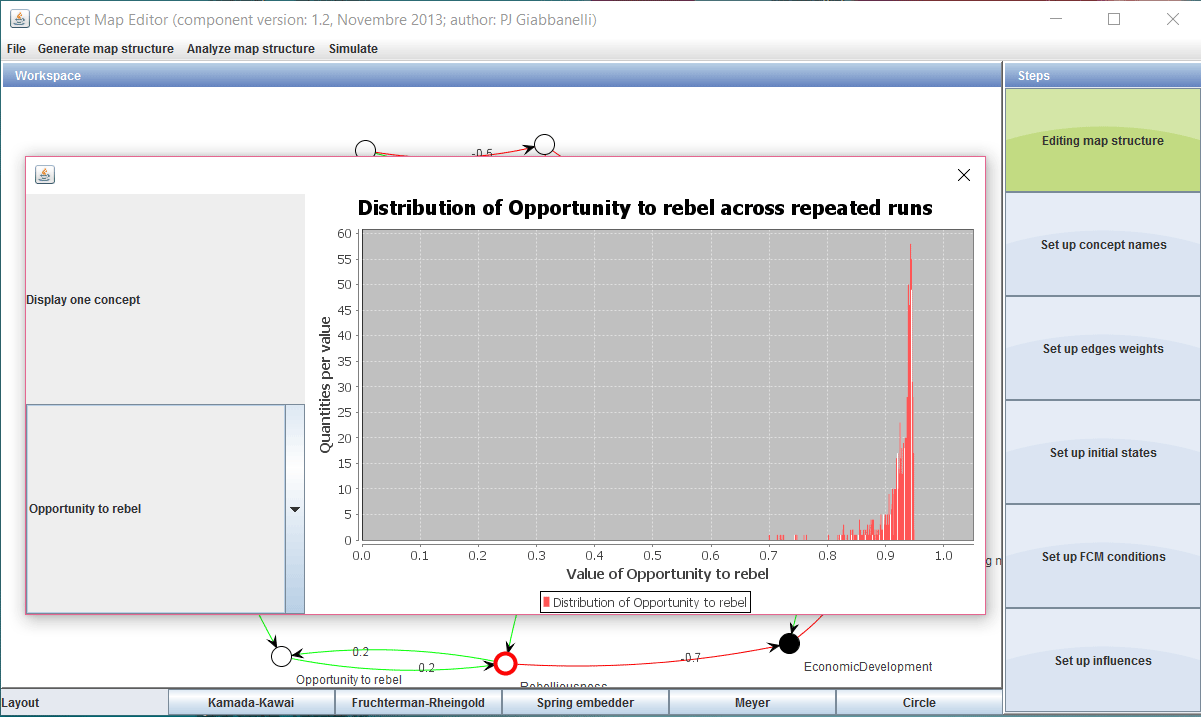 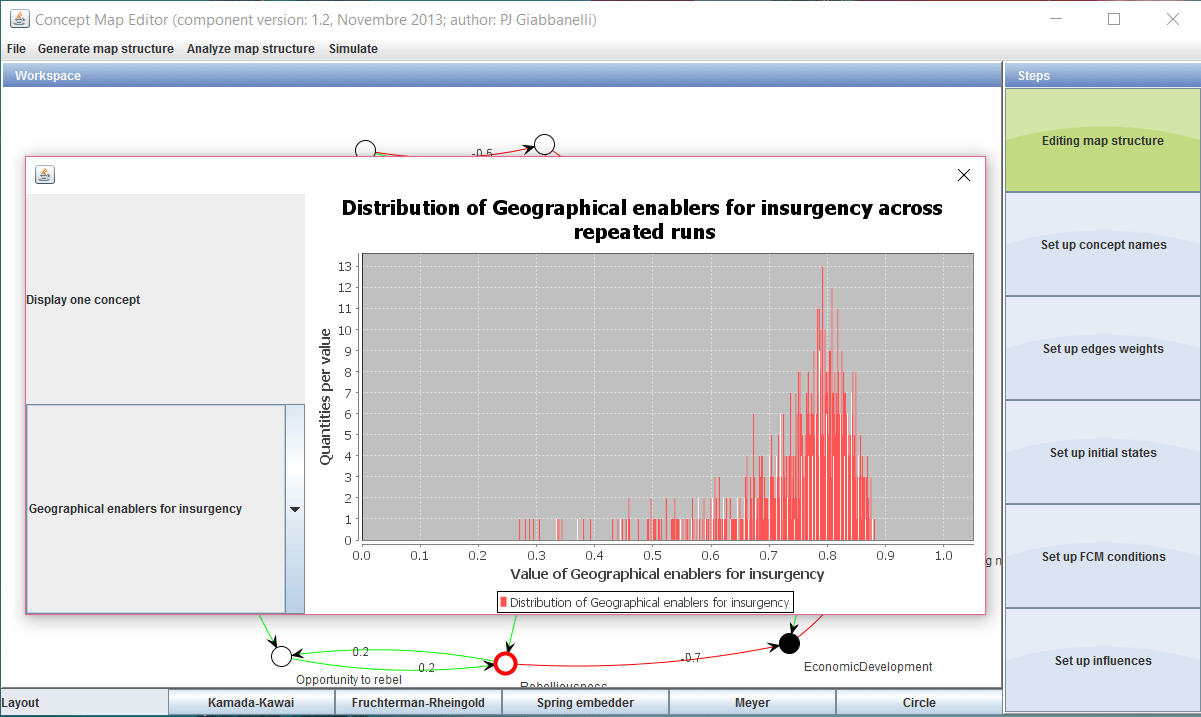 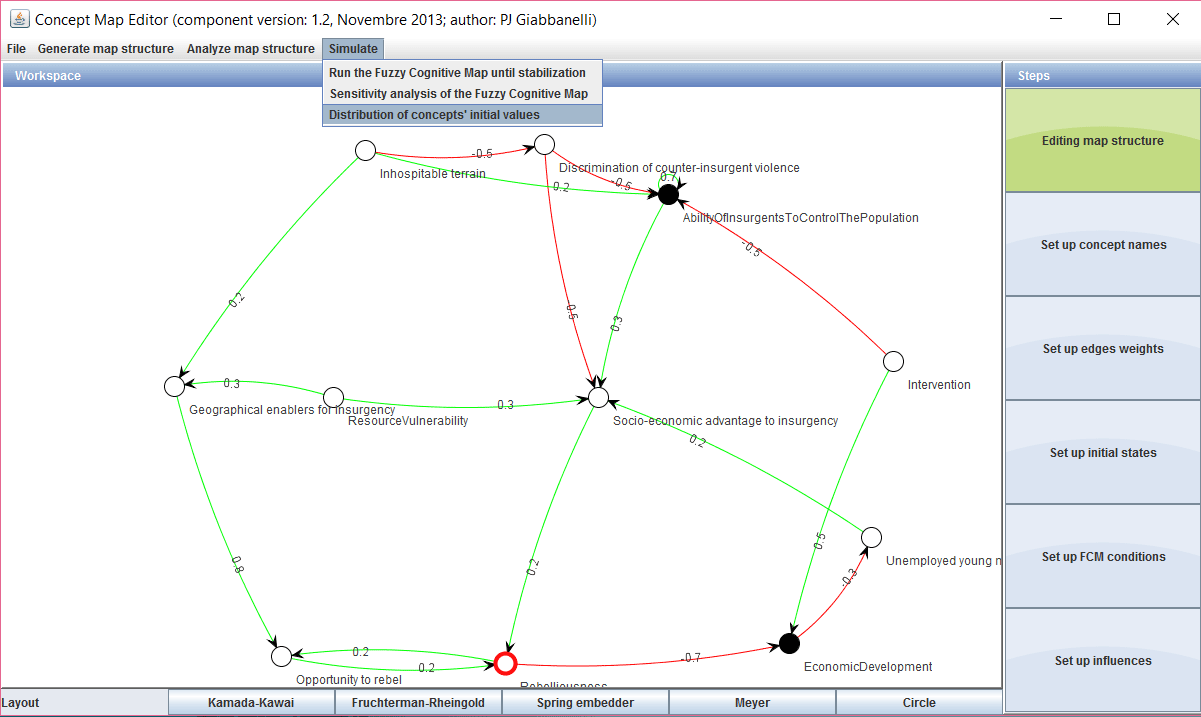 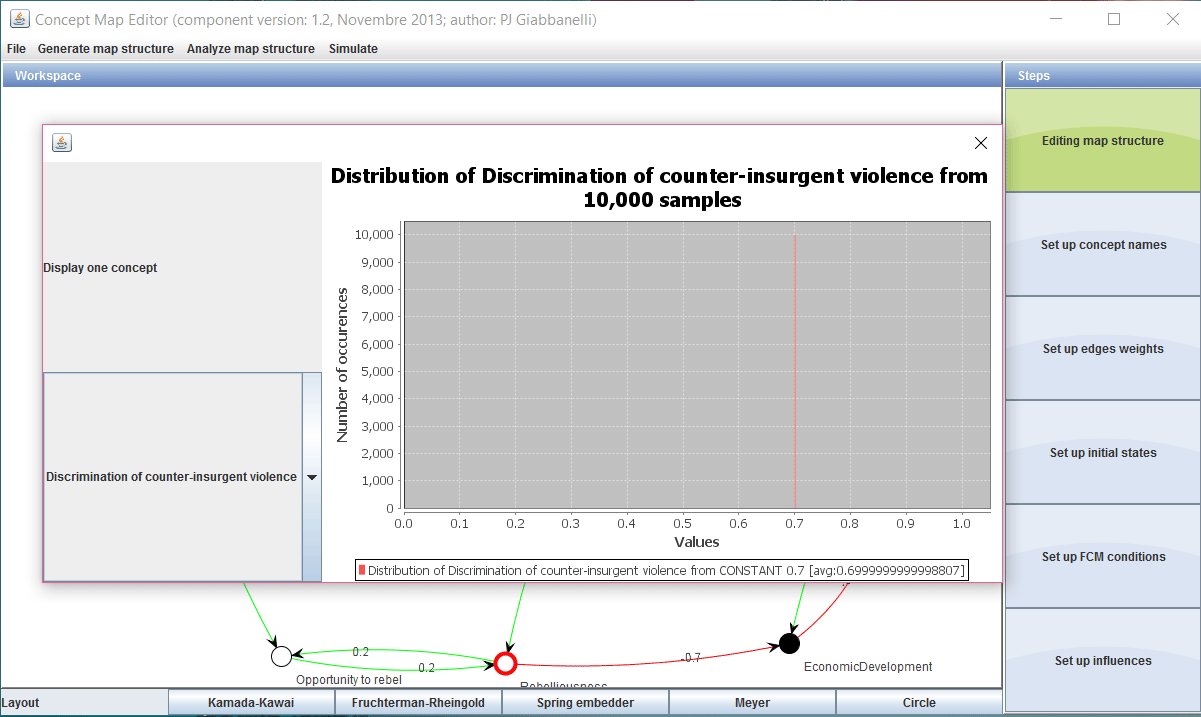 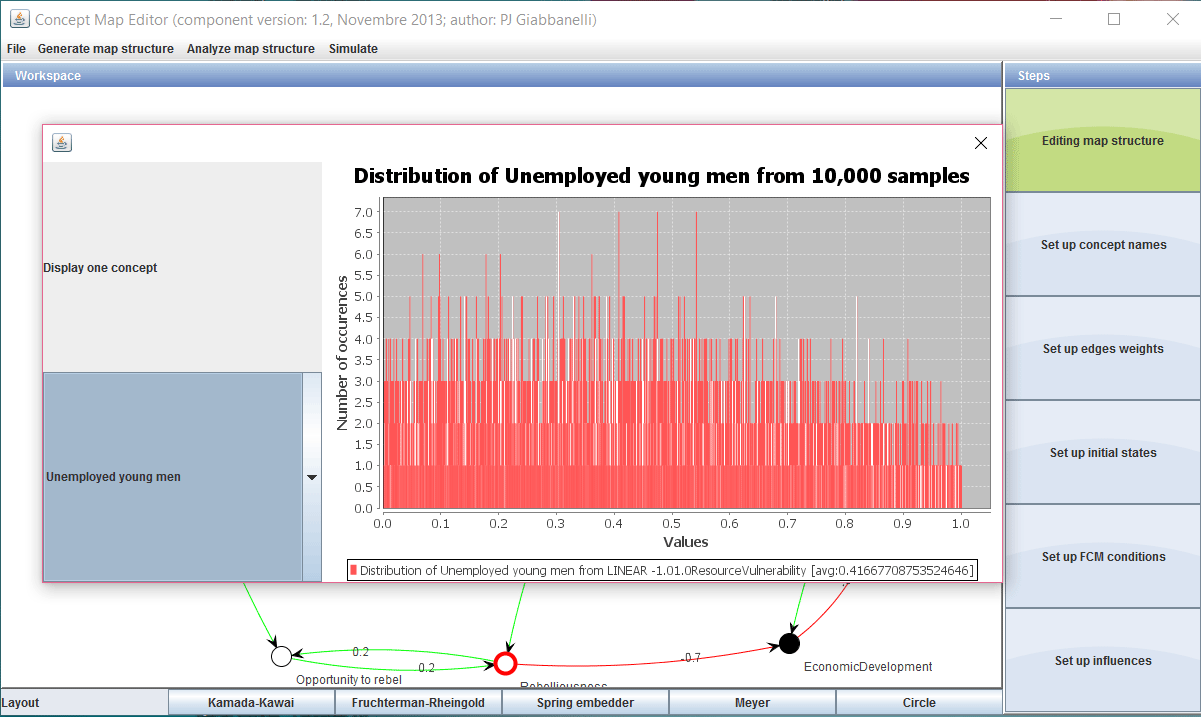 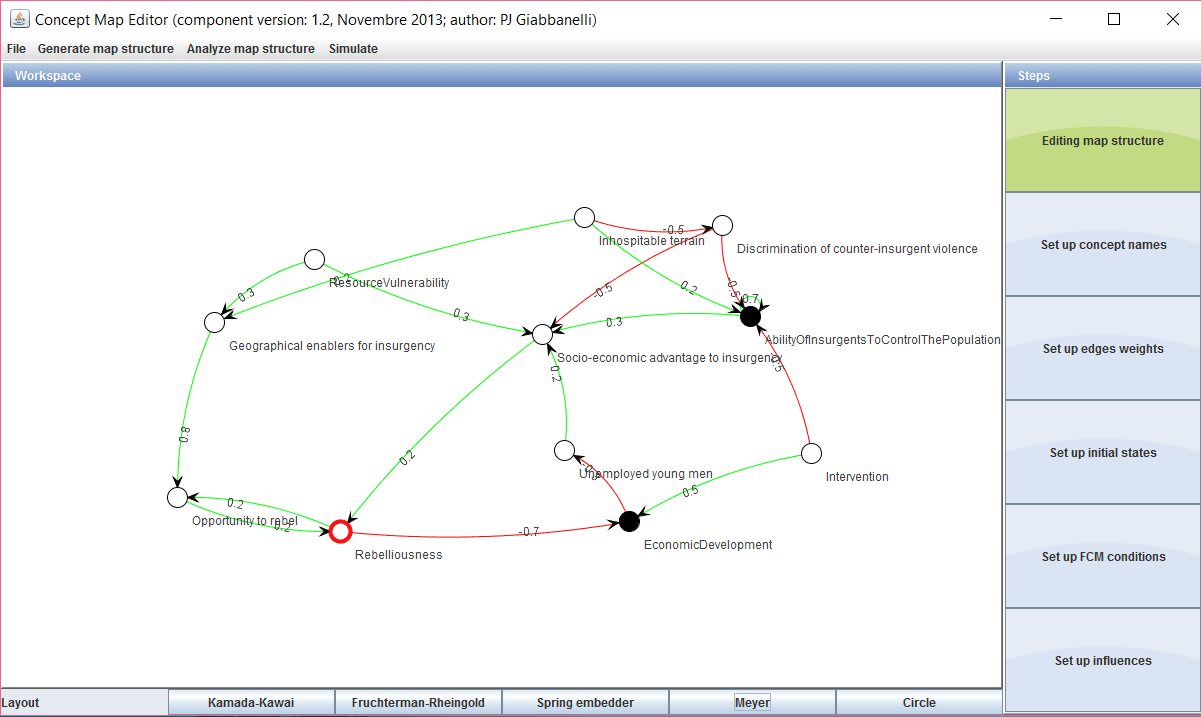 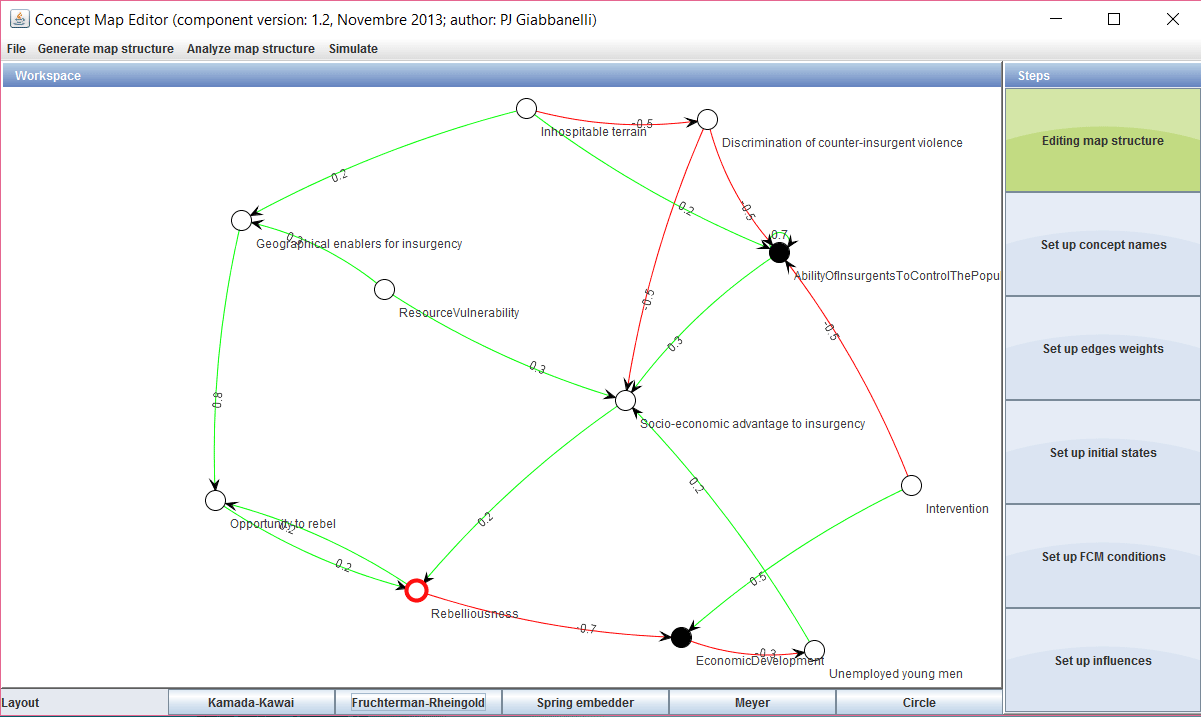 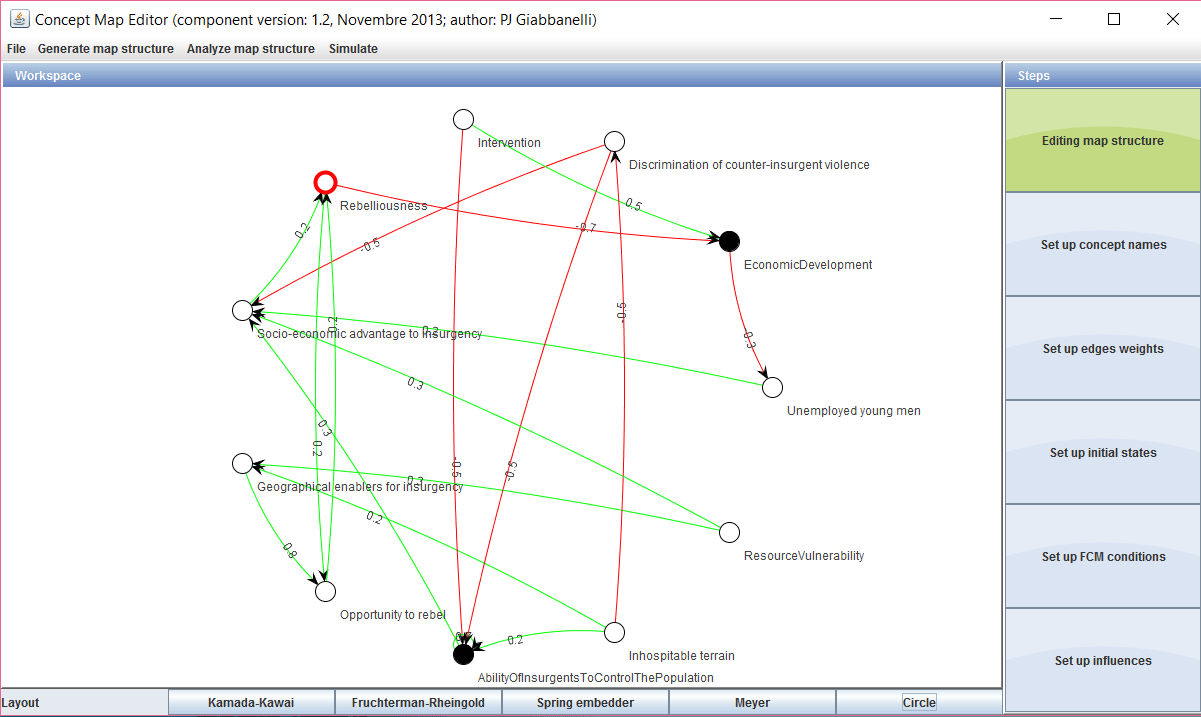 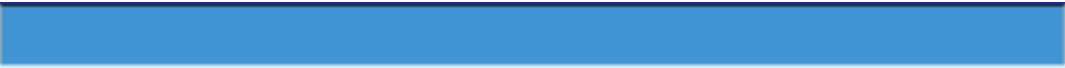 Giabbanelli et al.
Hybrid quantitative modeling
34
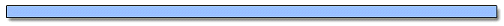 Doing it in practice
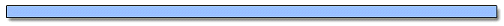 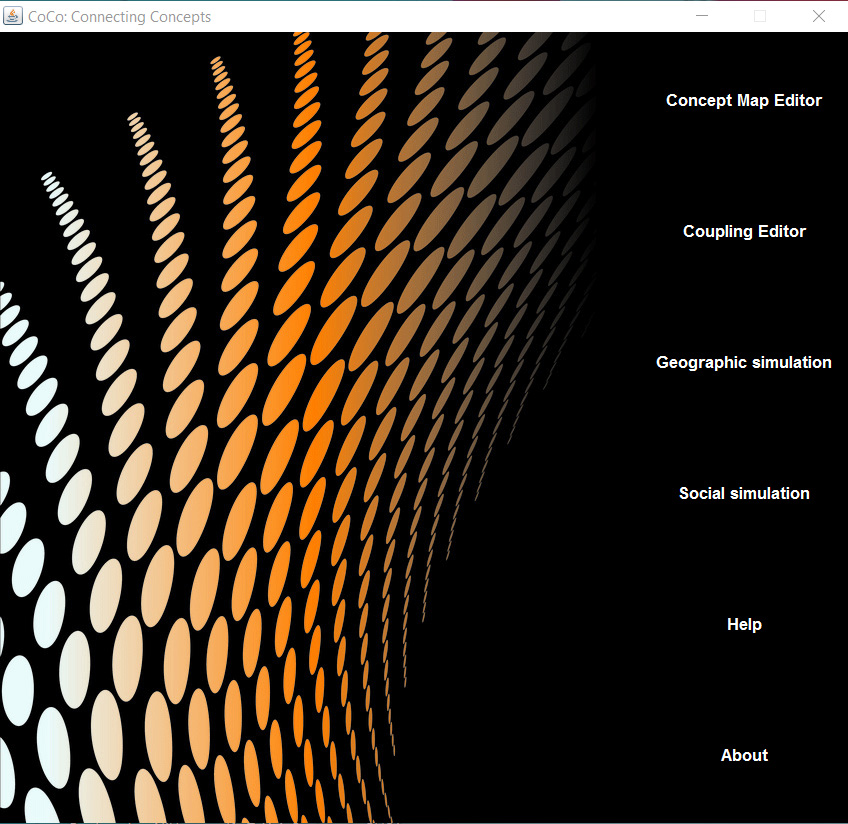 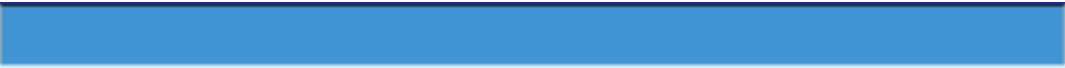 Giabbanelli et al.
Hybrid quantitative modeling
35
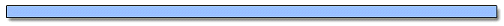 Doing it in practice
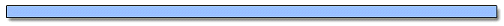 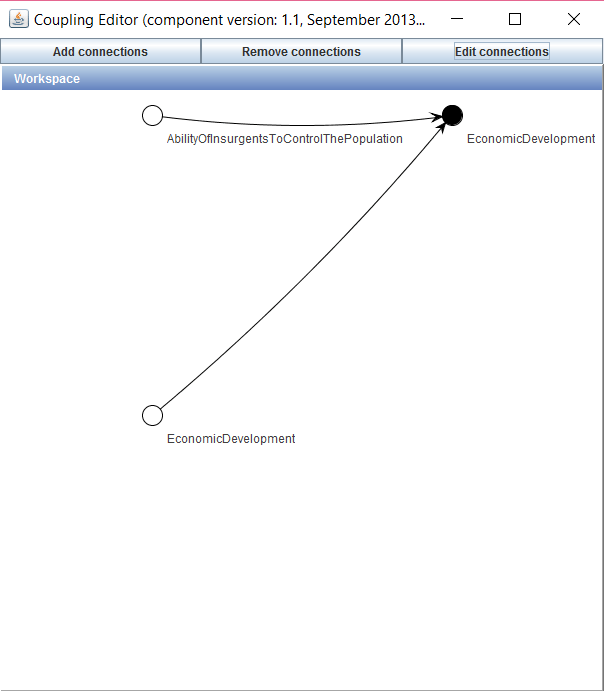 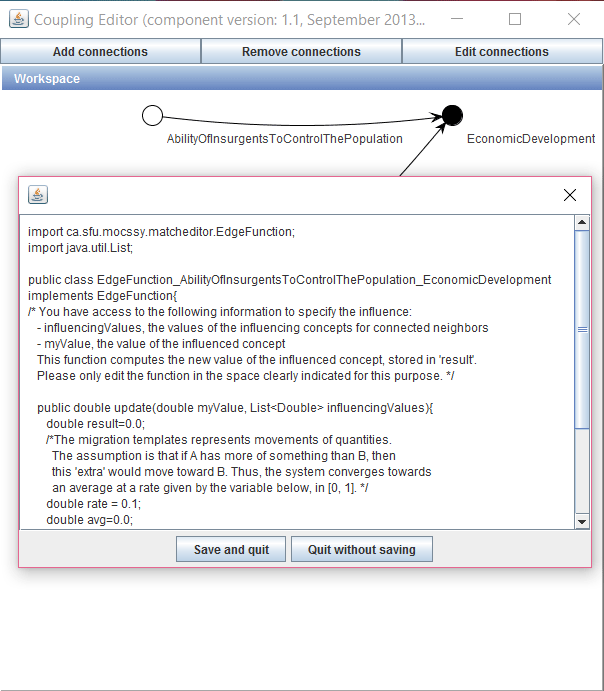 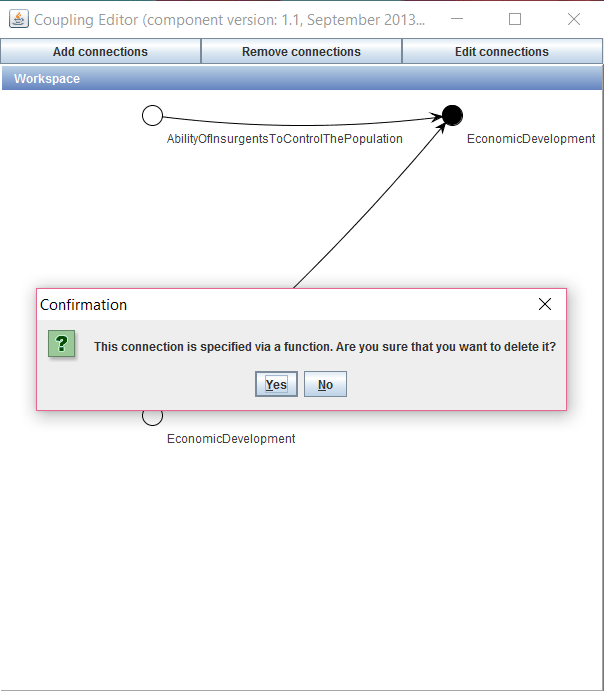 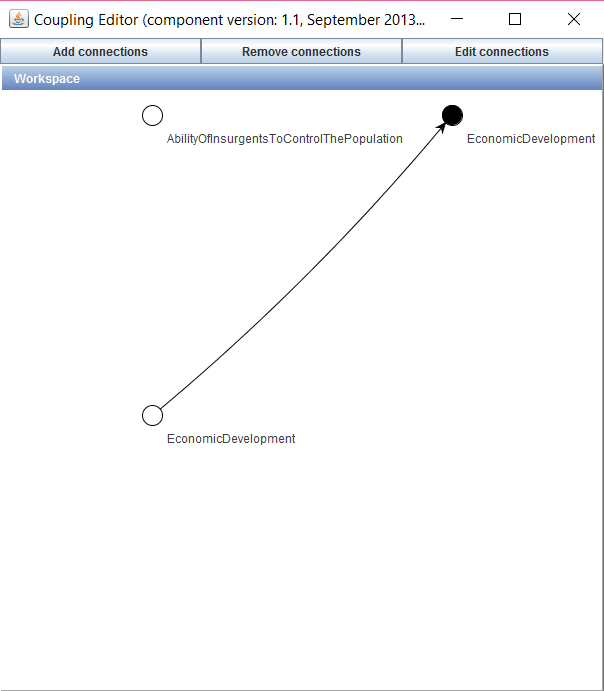 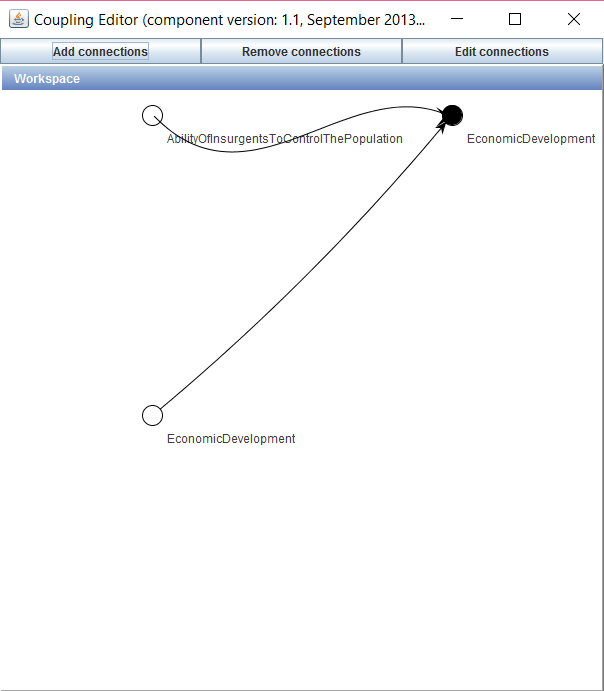 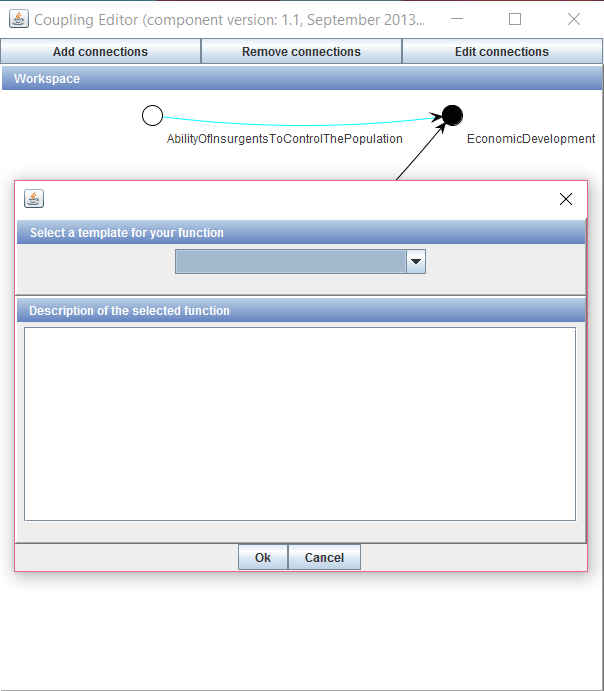 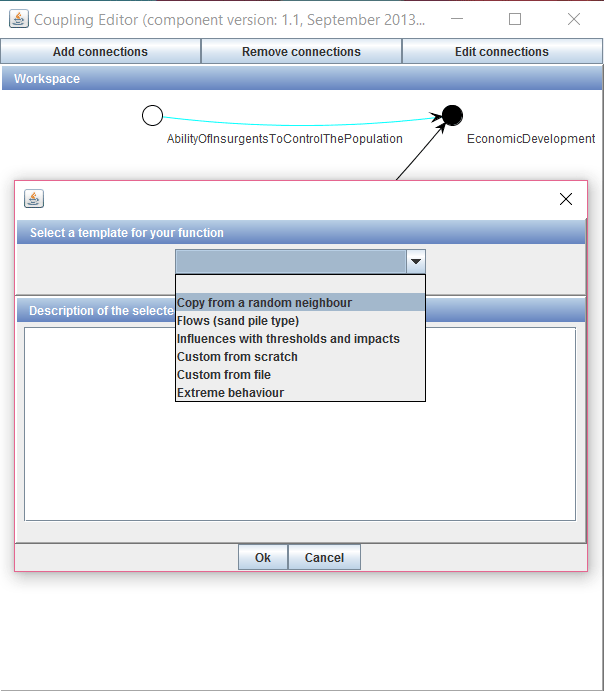 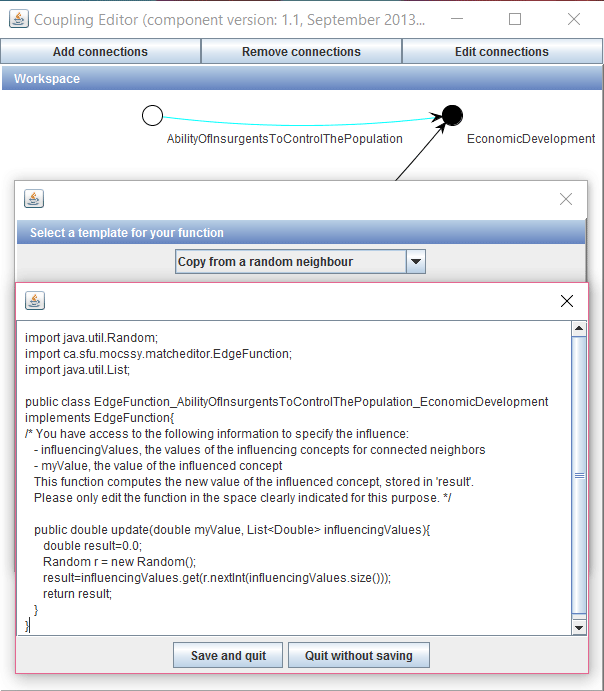 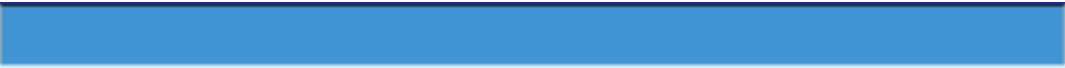 Giabbanelli et al.
Hybrid quantitative modeling
36
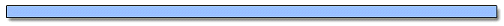 Doing it in practice
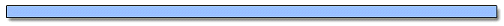 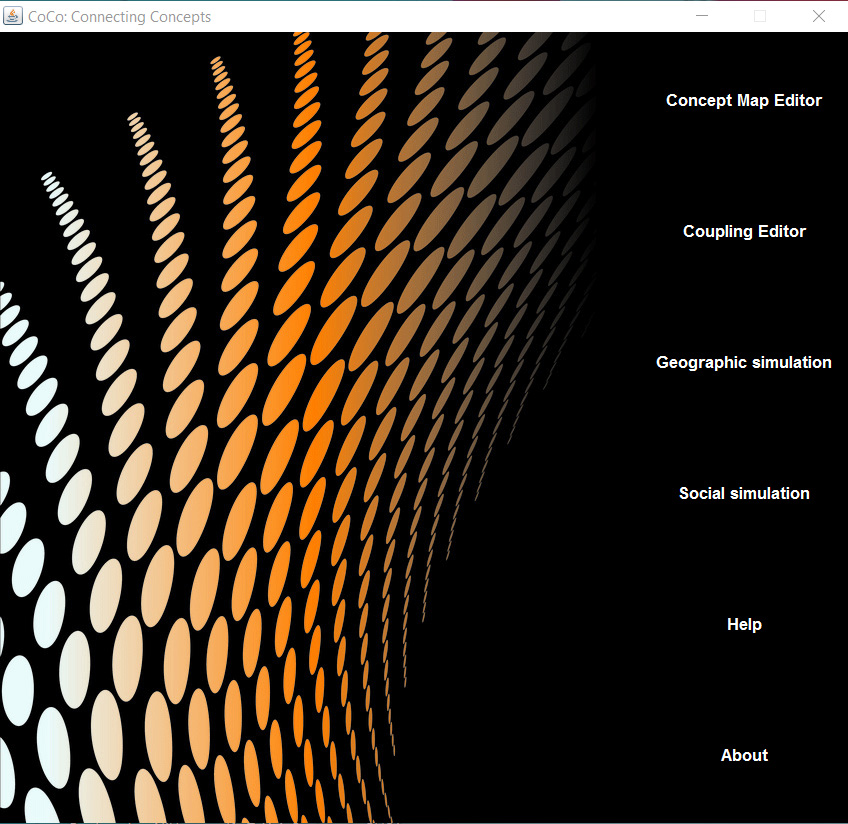 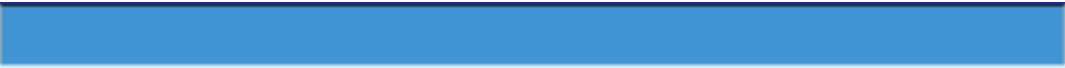 Giabbanelli et al.
Hybrid quantitative modeling
37
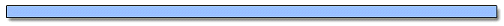 Doing it in practice
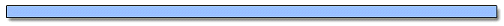 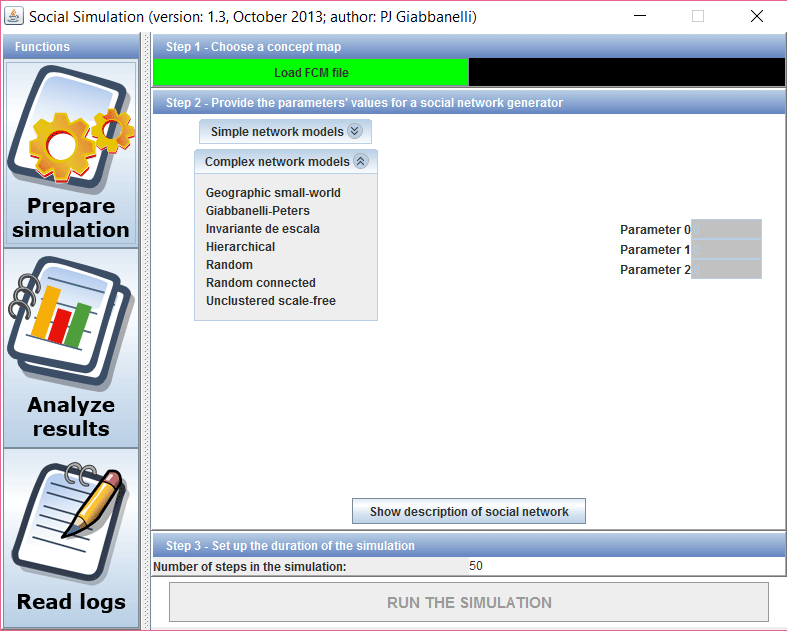 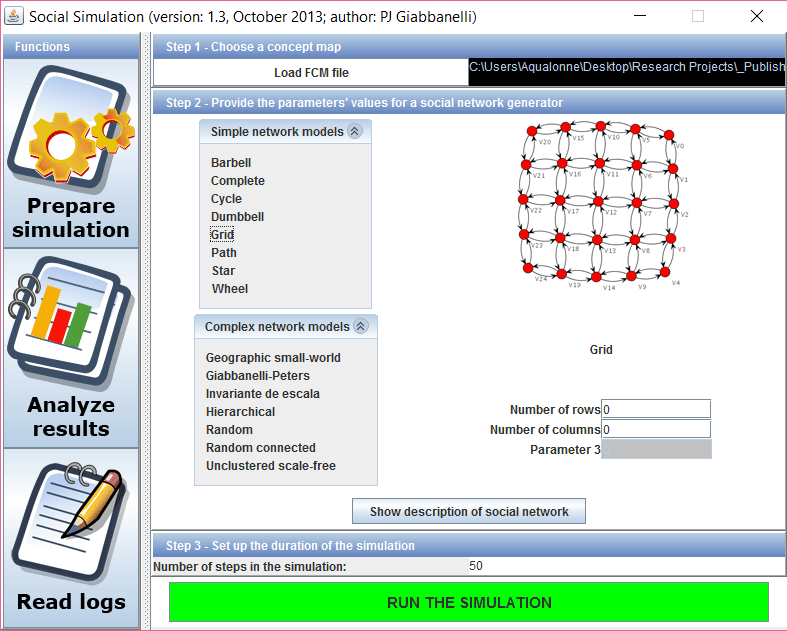 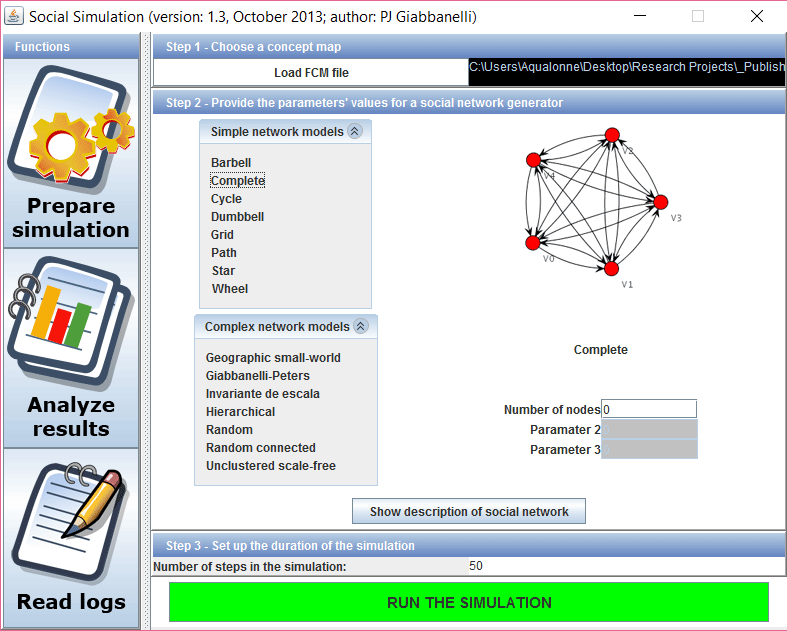 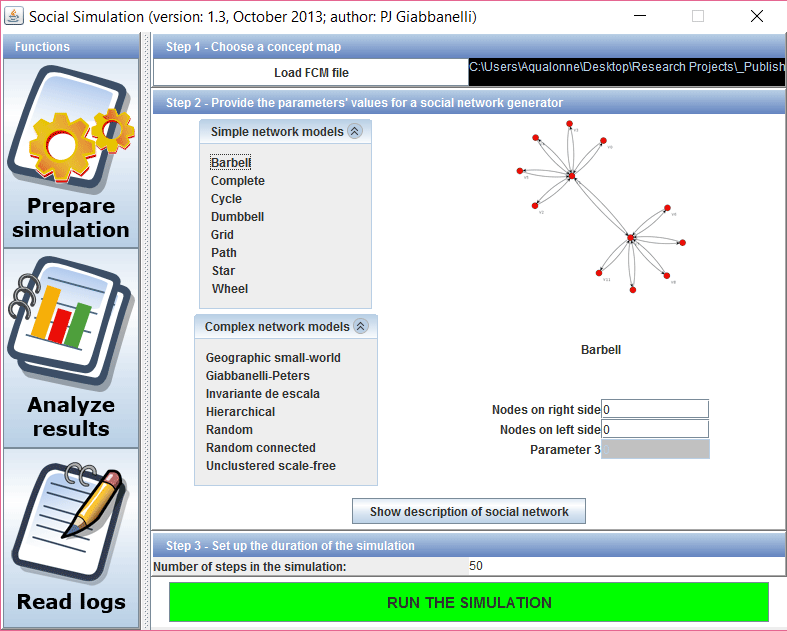 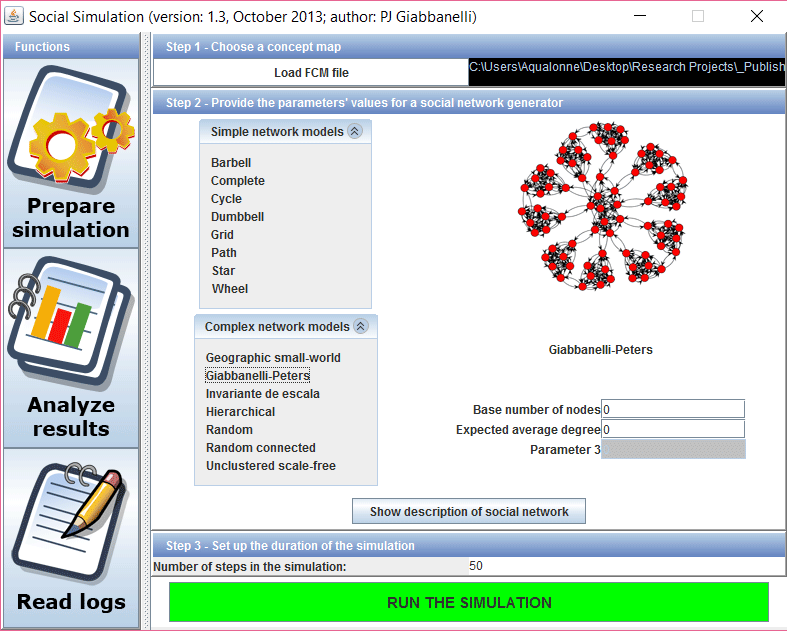 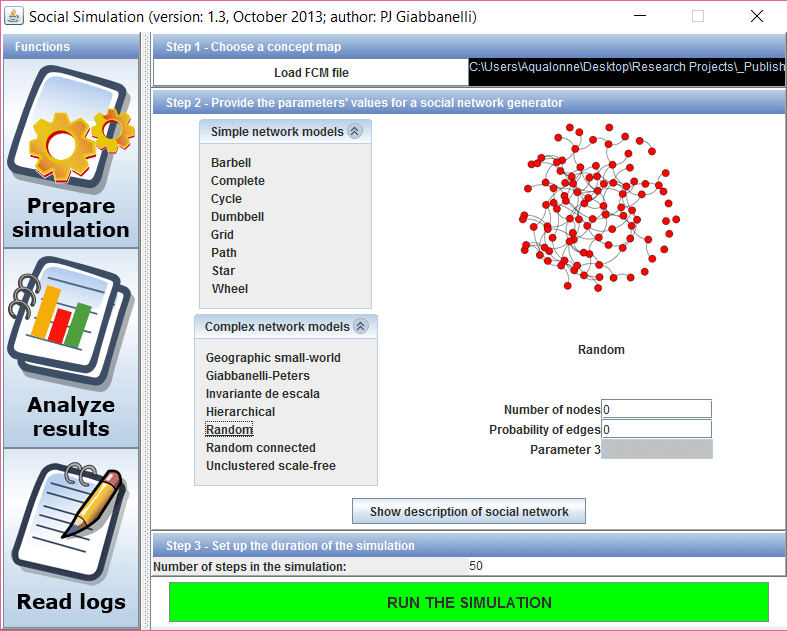 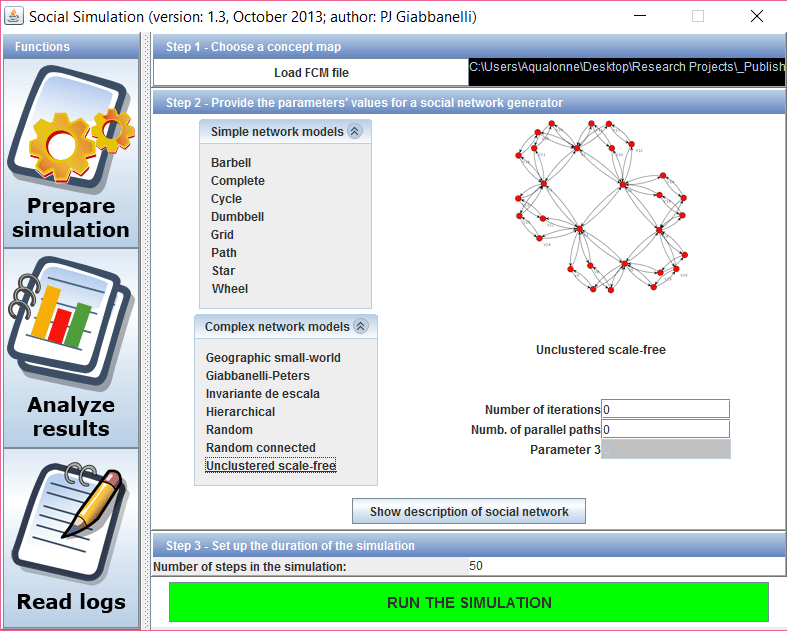 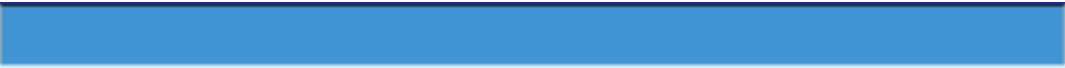 Giabbanelli et al.
Hybrid quantitative modeling
38
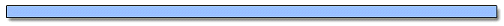 Doing it in practice
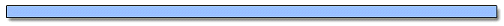 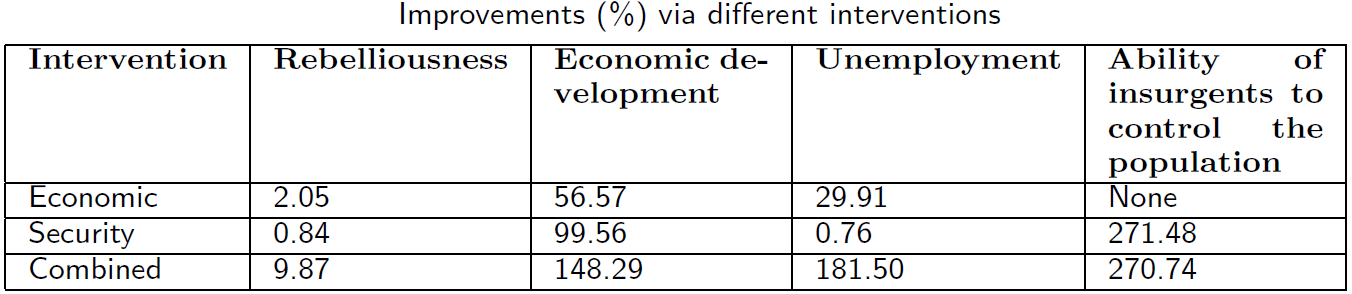 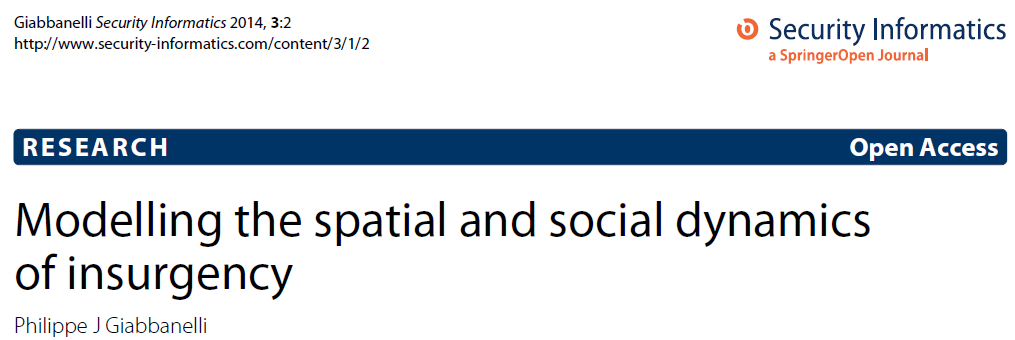 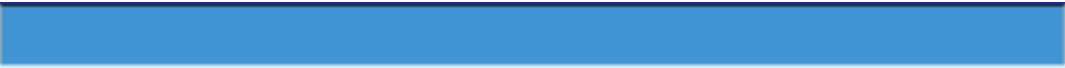 Giabbanelli et al.
Hybrid quantitative modeling
39
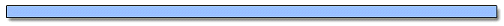 What’s next?
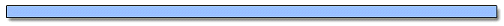 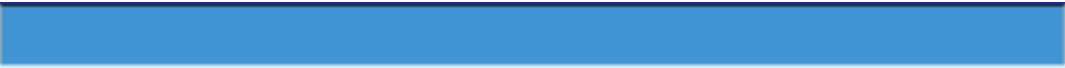 Giabbanelli et al.
Hybrid quantitative modeling
40
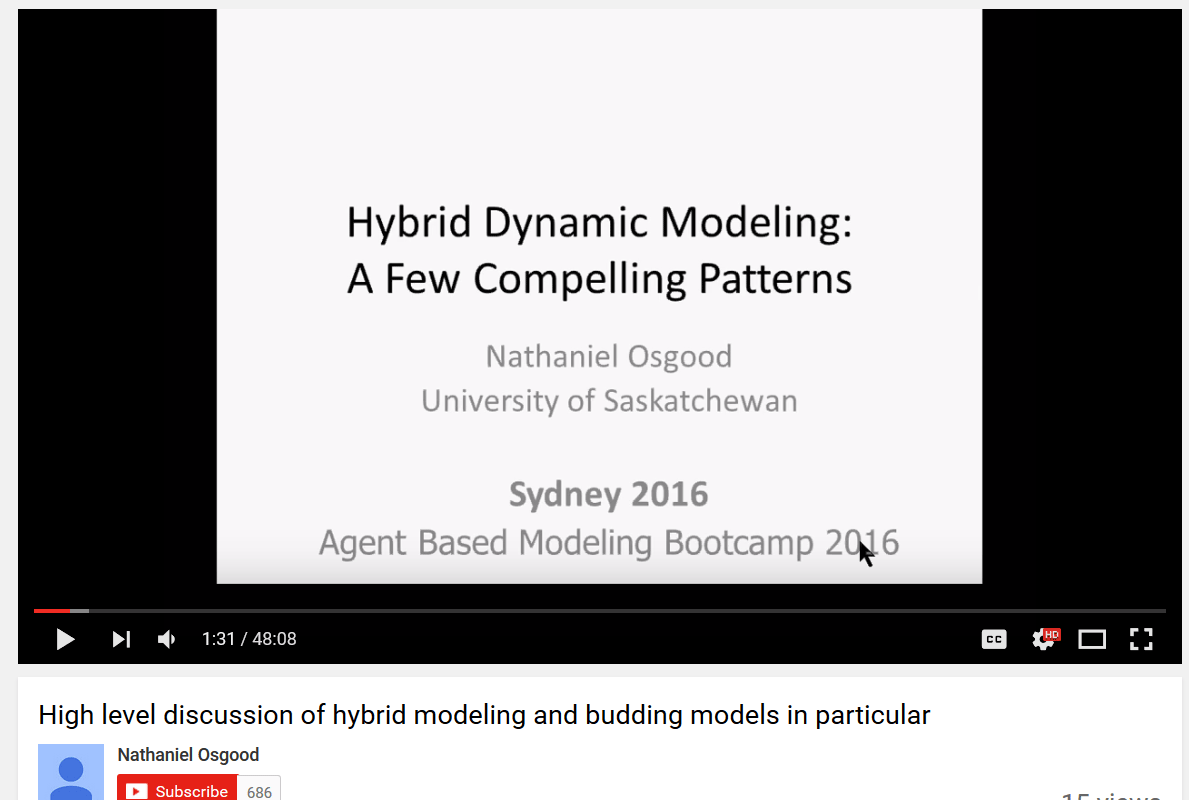 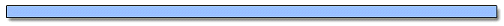 What’s next? Learning more
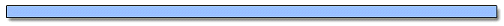 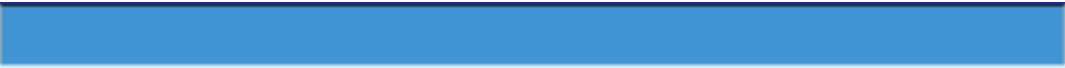 Giabbanelli et al.
Hybrid quantitative modeling
41
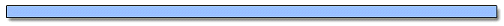 What’s next? Learning more
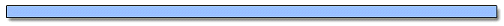 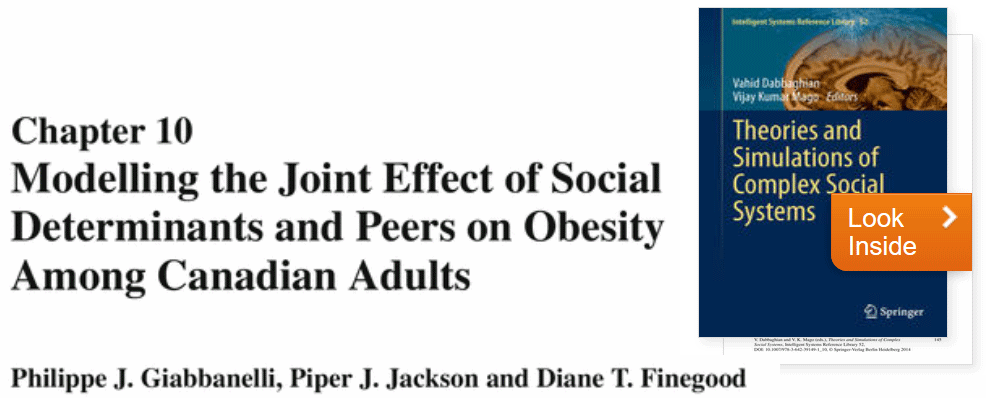 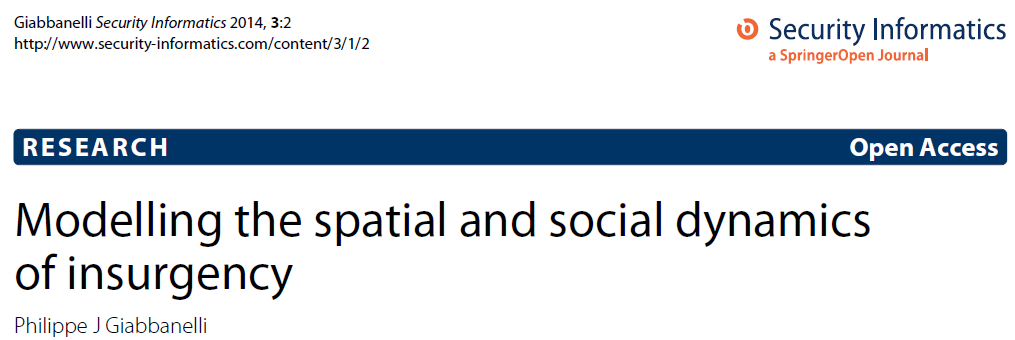 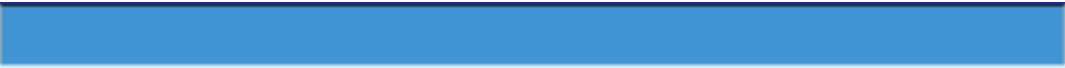 Giabbanelli et al.
Hybrid quantitative modeling
42
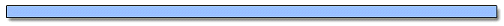 What’s next? Putting it to practice
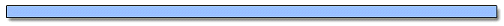 Use AnyLogic to combine agent-based models and system dynamics. It’s based in Java and, while it features a drag-and-drop for model elements, you’ll have to code.
or
if you want to combine networks/agent-based with fuzzy cognitive maps (like we presented), talk to us. We can help you with model design and implementation.
or
Design models using a single paradigm (e.g. ABM) because you don’t have the time or data, but be aware of the big simplifications you may be making.
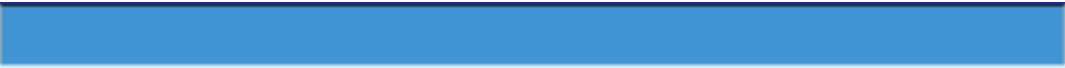 Giabbanelli et al.
Hybrid quantitative modeling
43
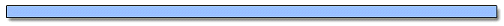 Questions?
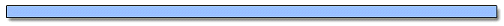 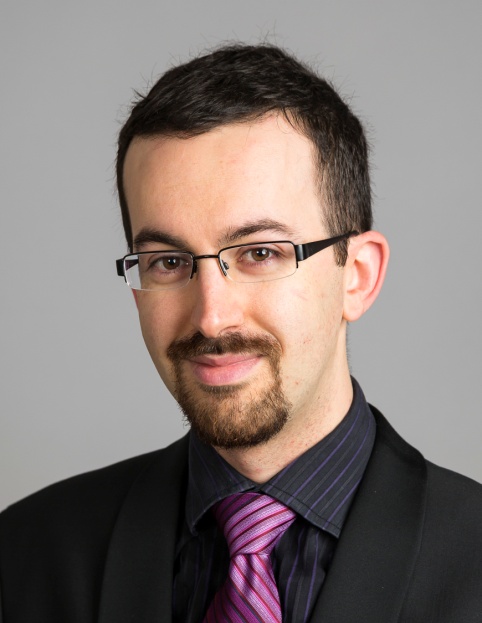 giabba@cs.niu.edu

www.dachb.com
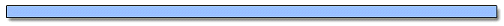 Thanks to the students
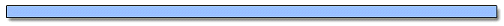 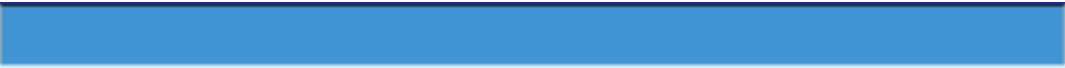 Giabbanelli et al.
Hybrid quantitative modeling
44